We have been learning about….
18.10.19
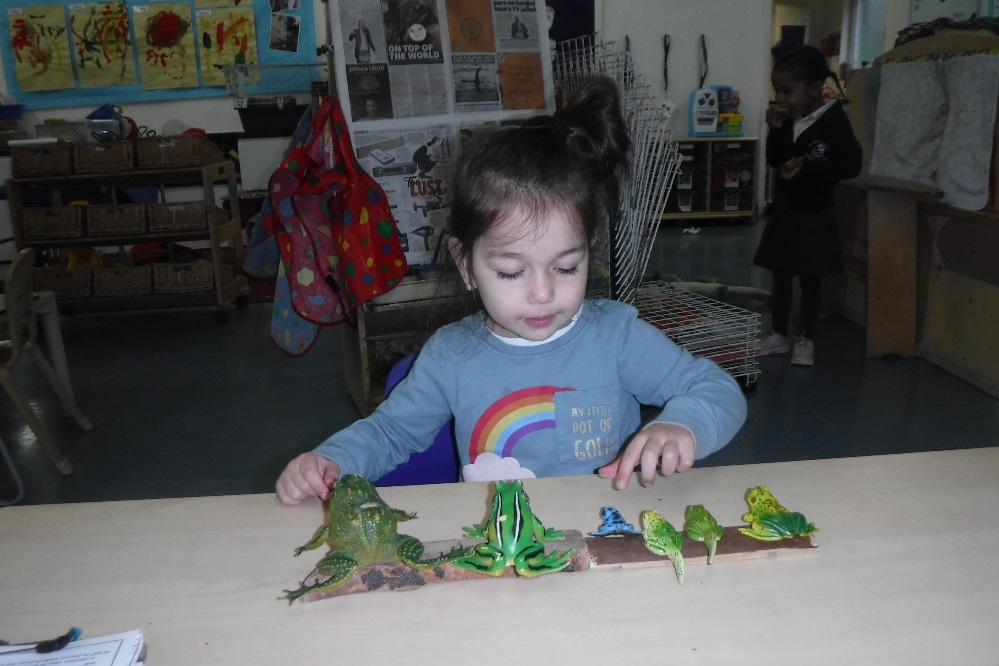 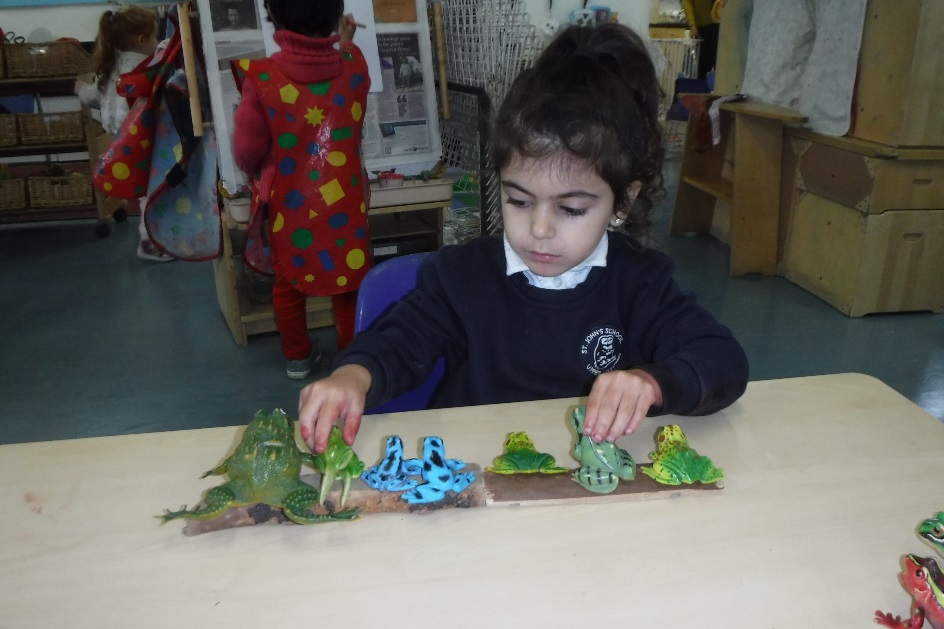 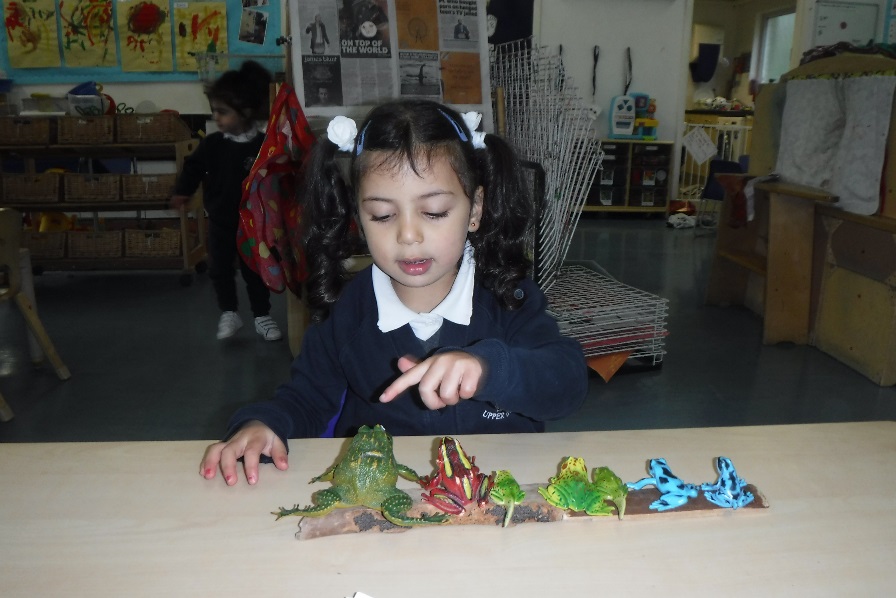 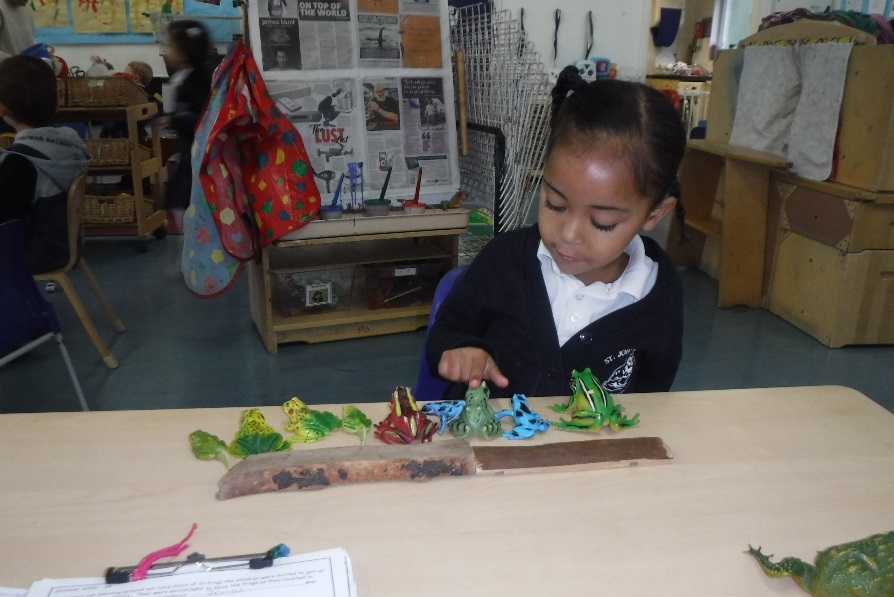 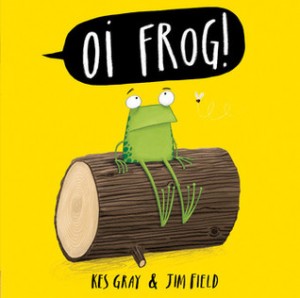 How many frogs could you fit on a log?
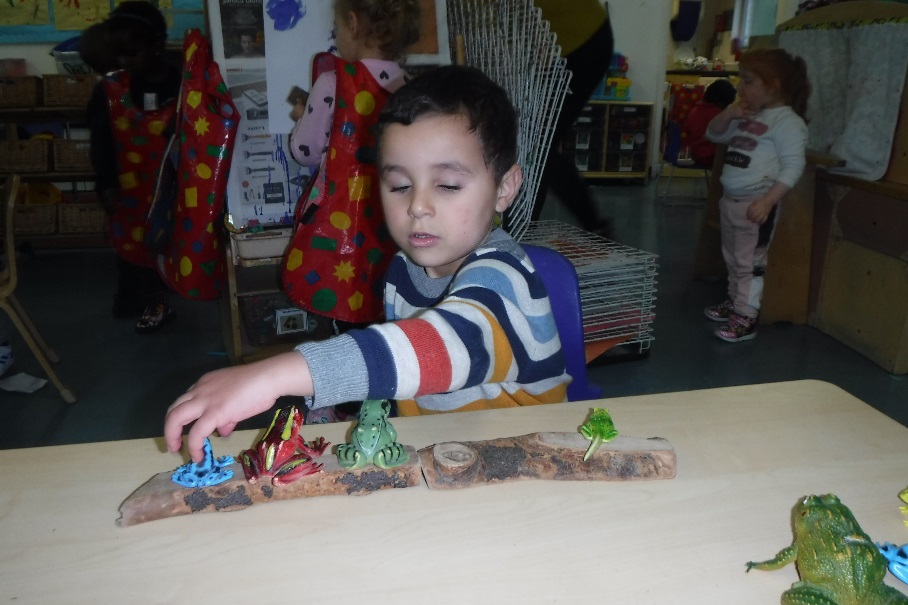 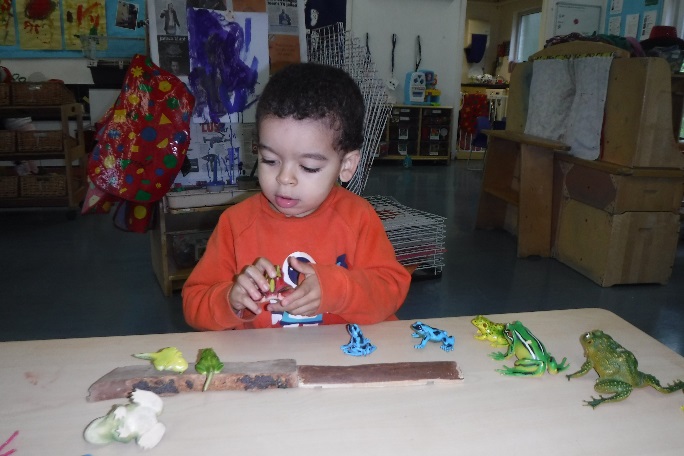 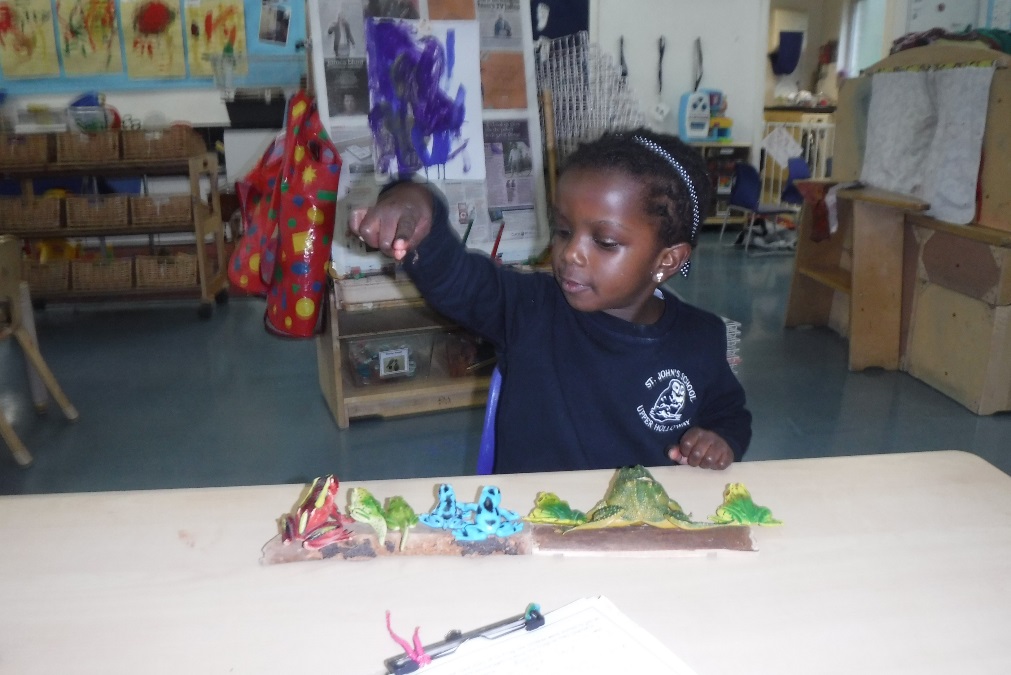 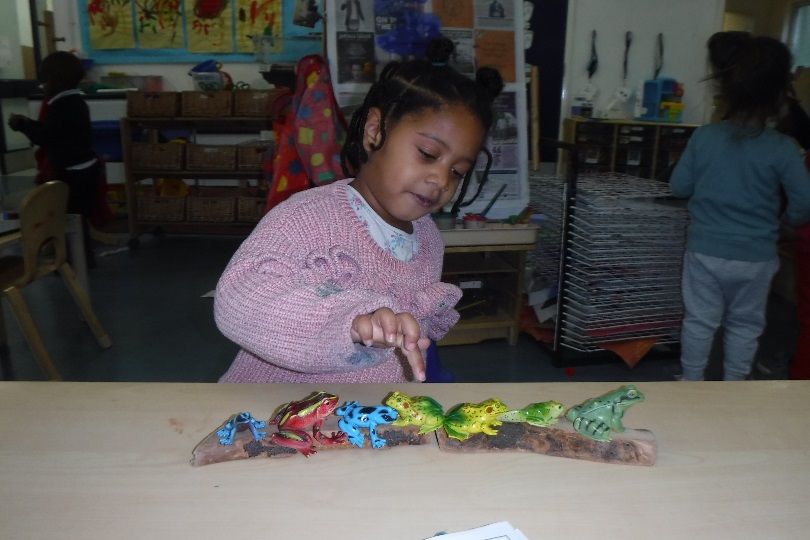 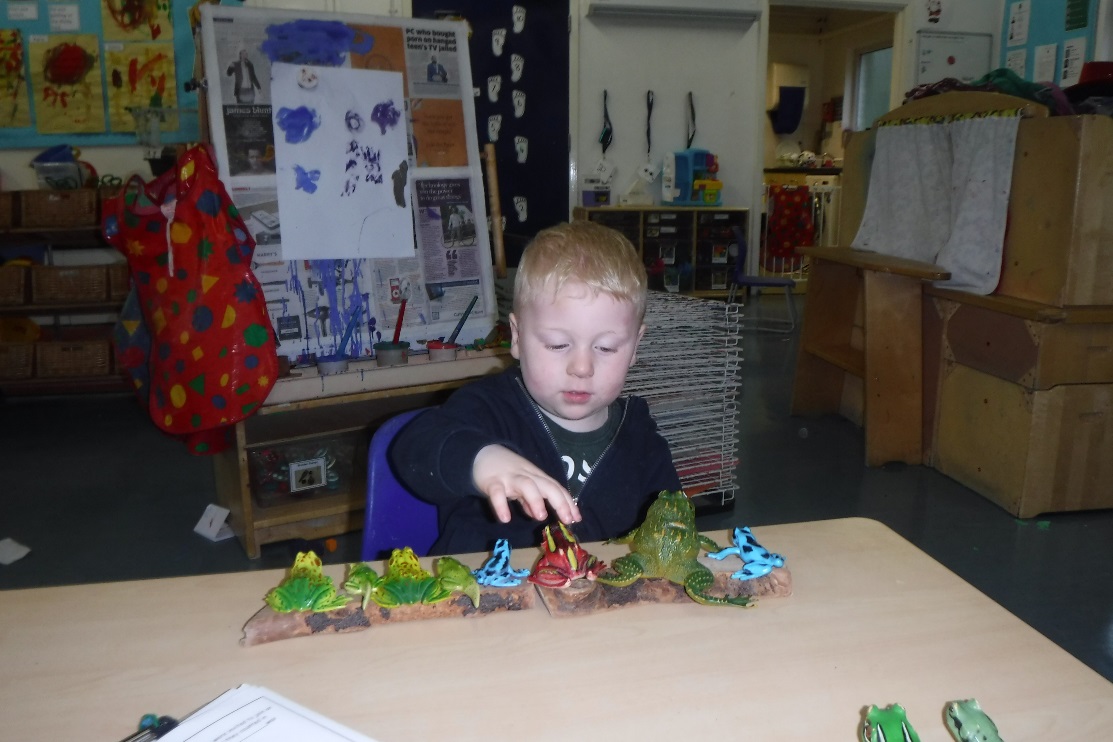 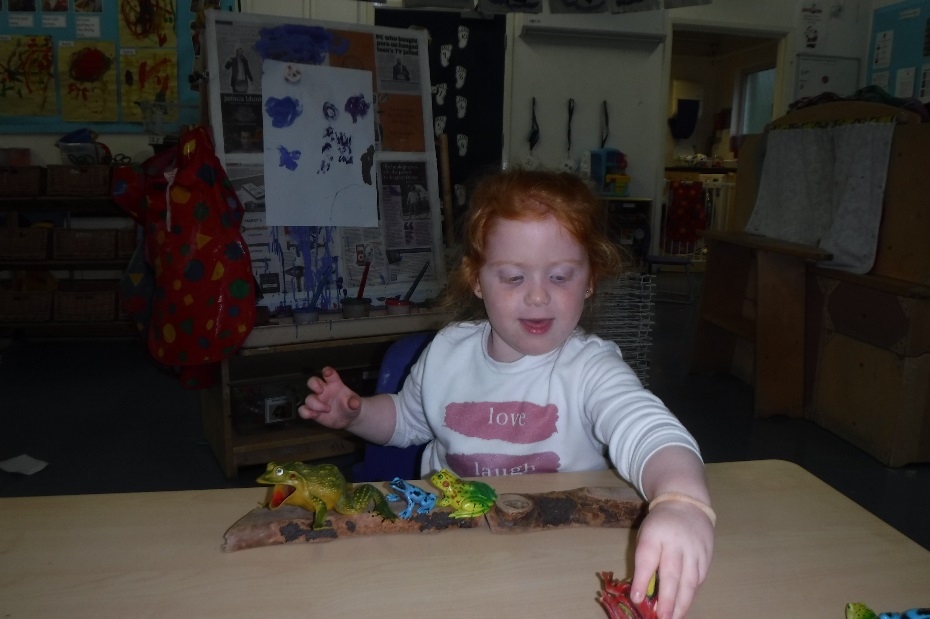 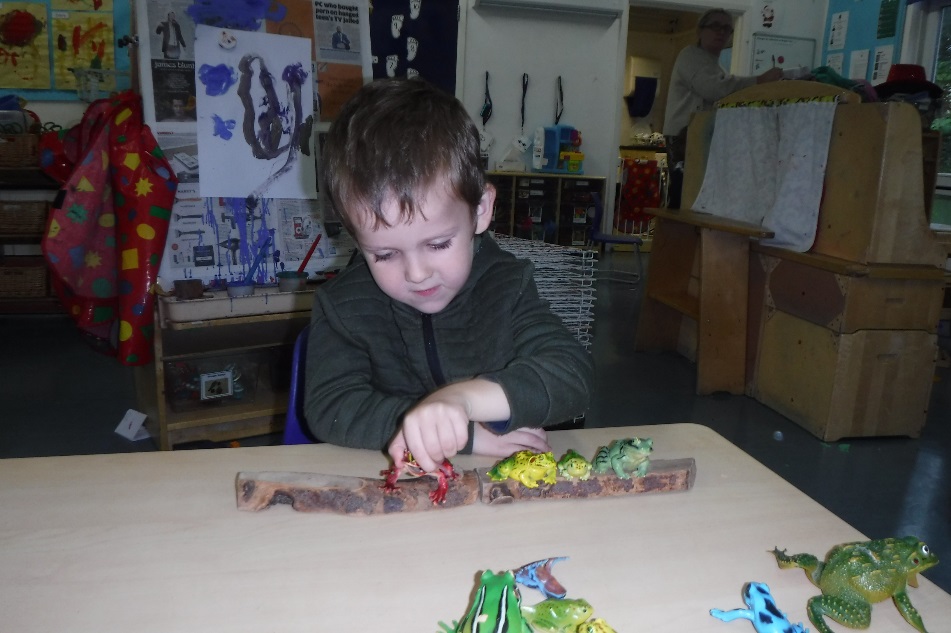 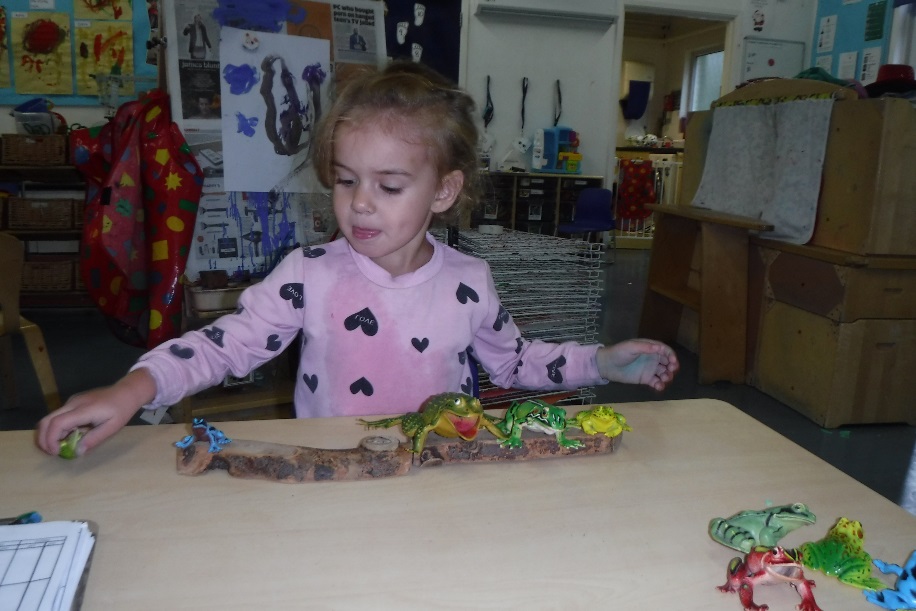 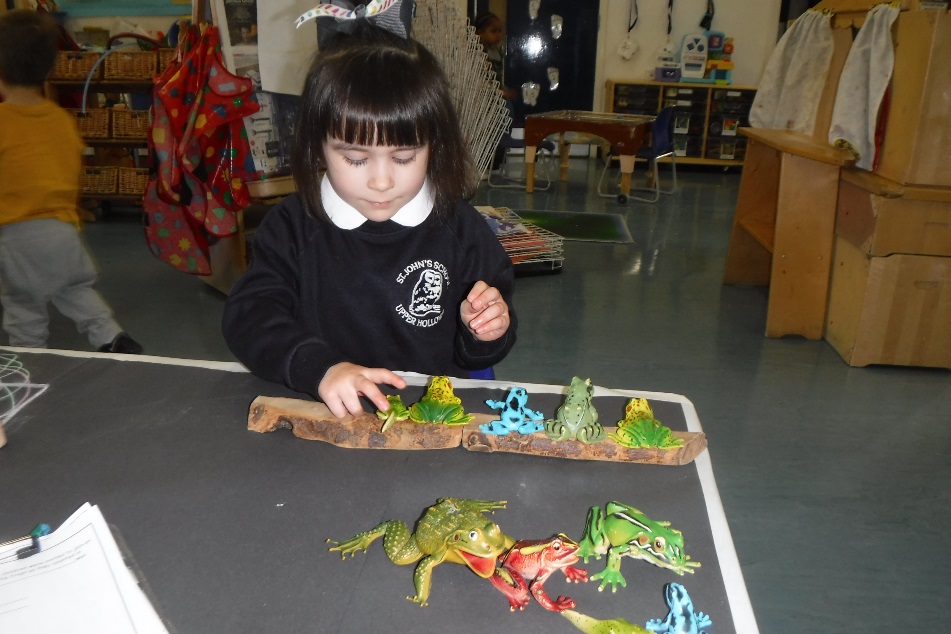 This Photo by Unknown Author is licensed under CC BY-SA-NC
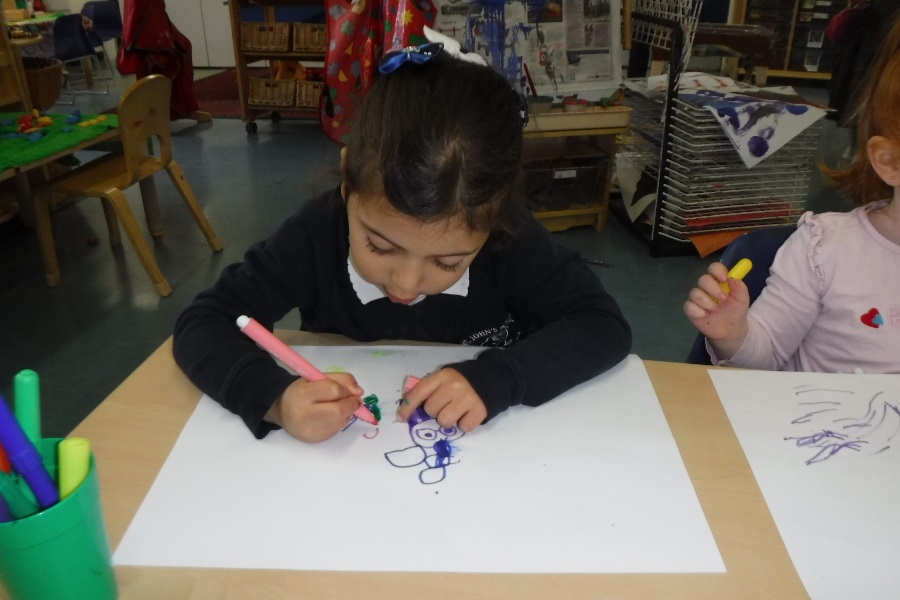 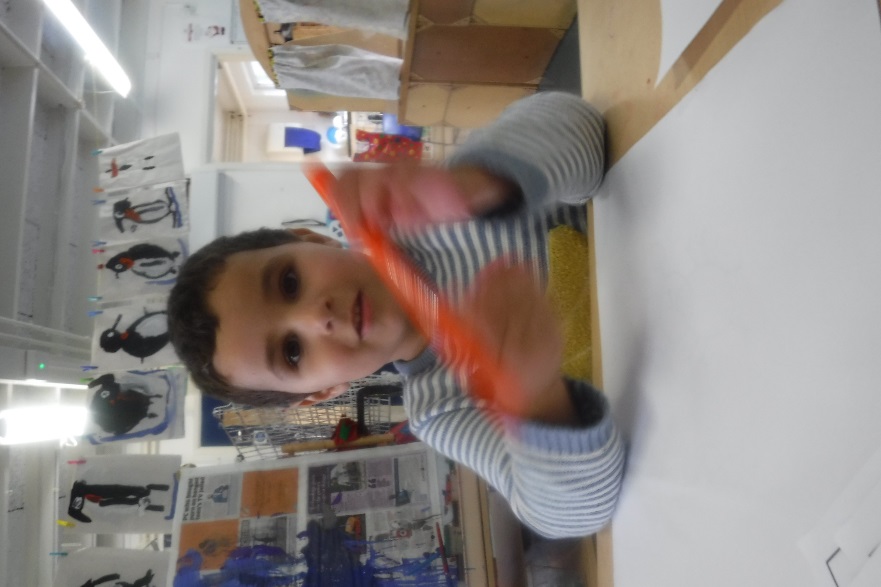 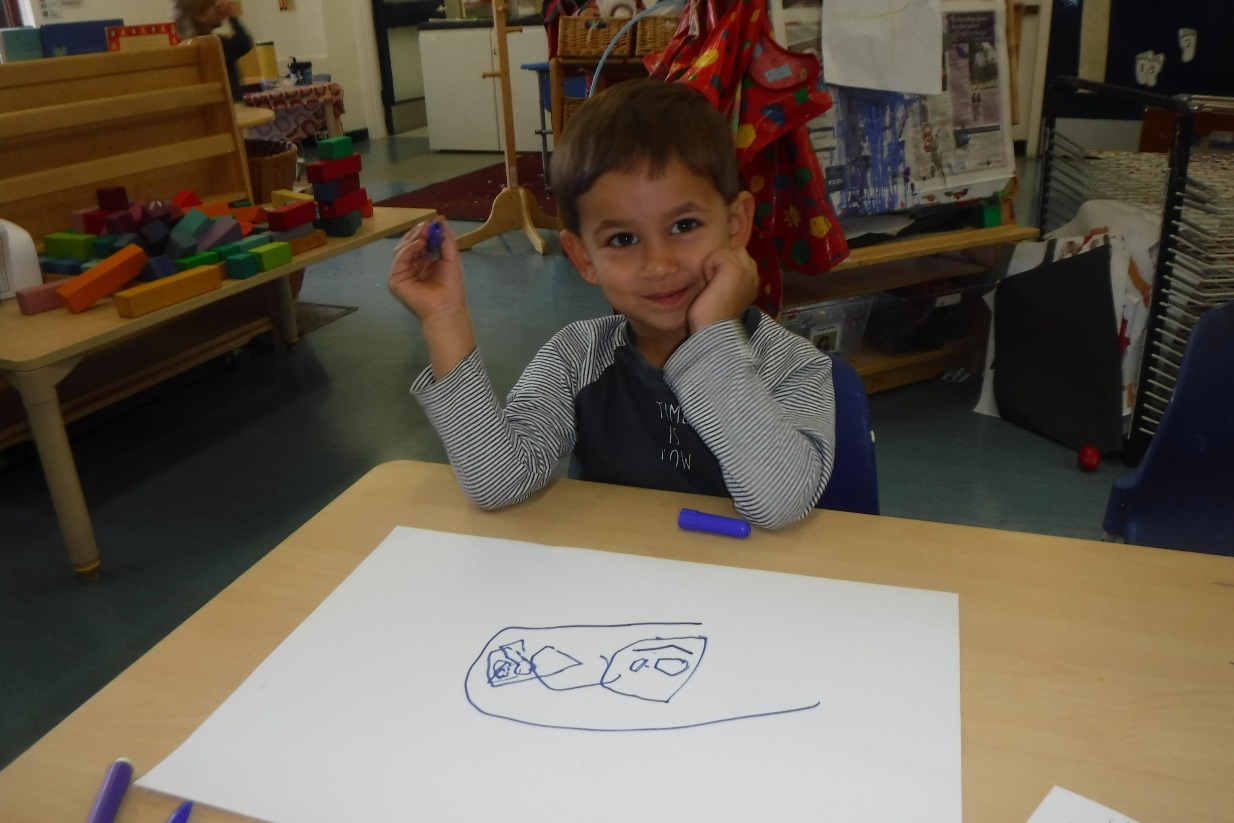 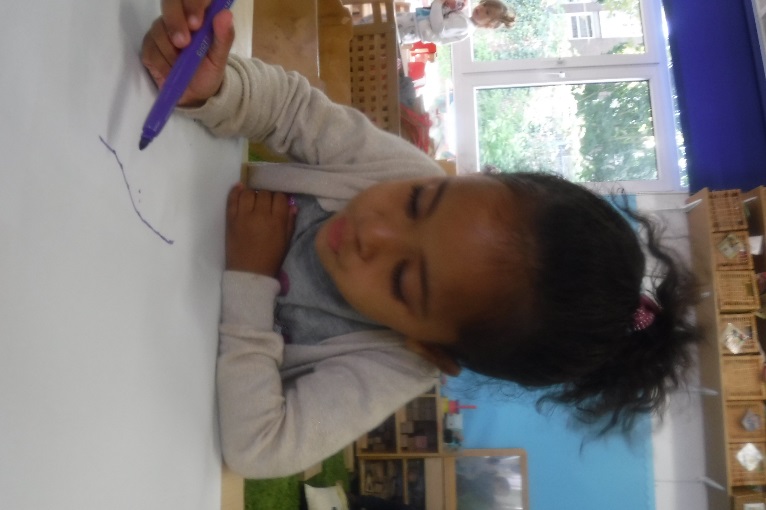 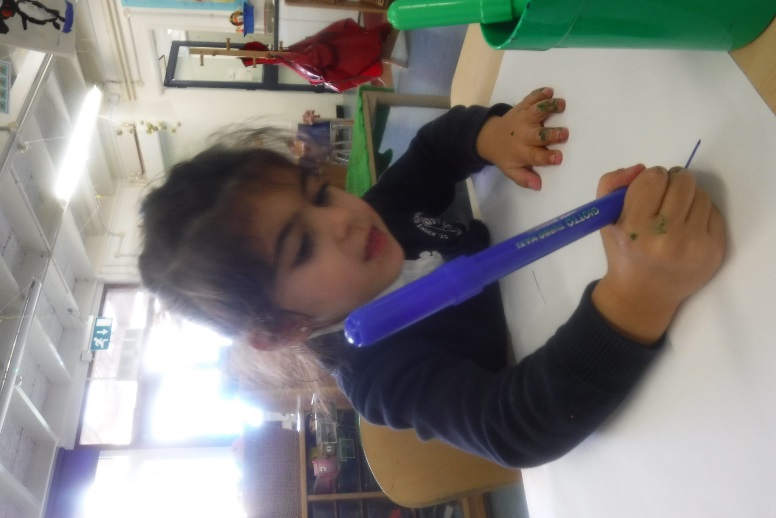 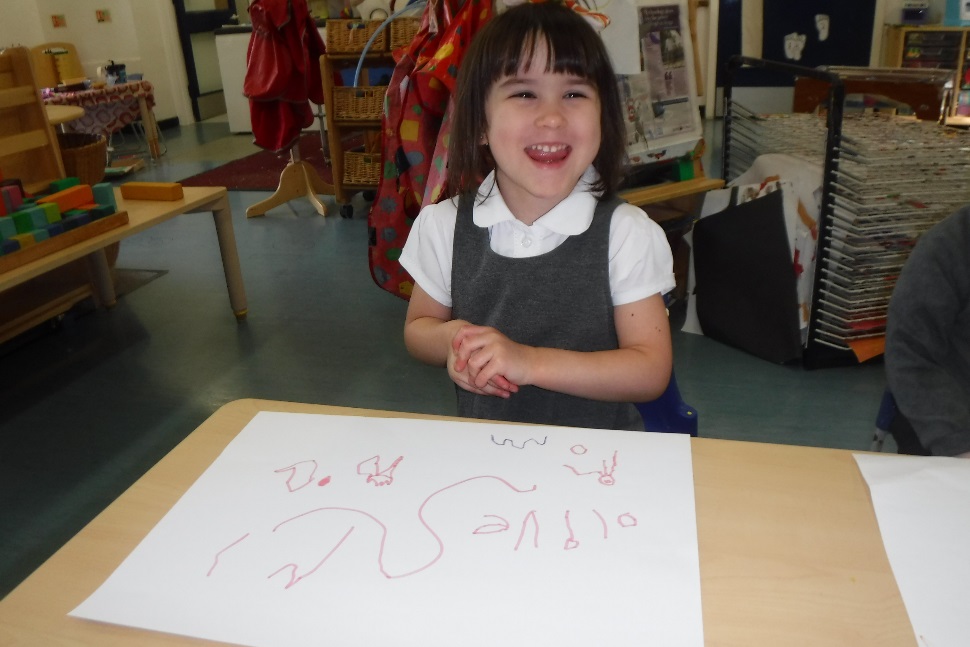 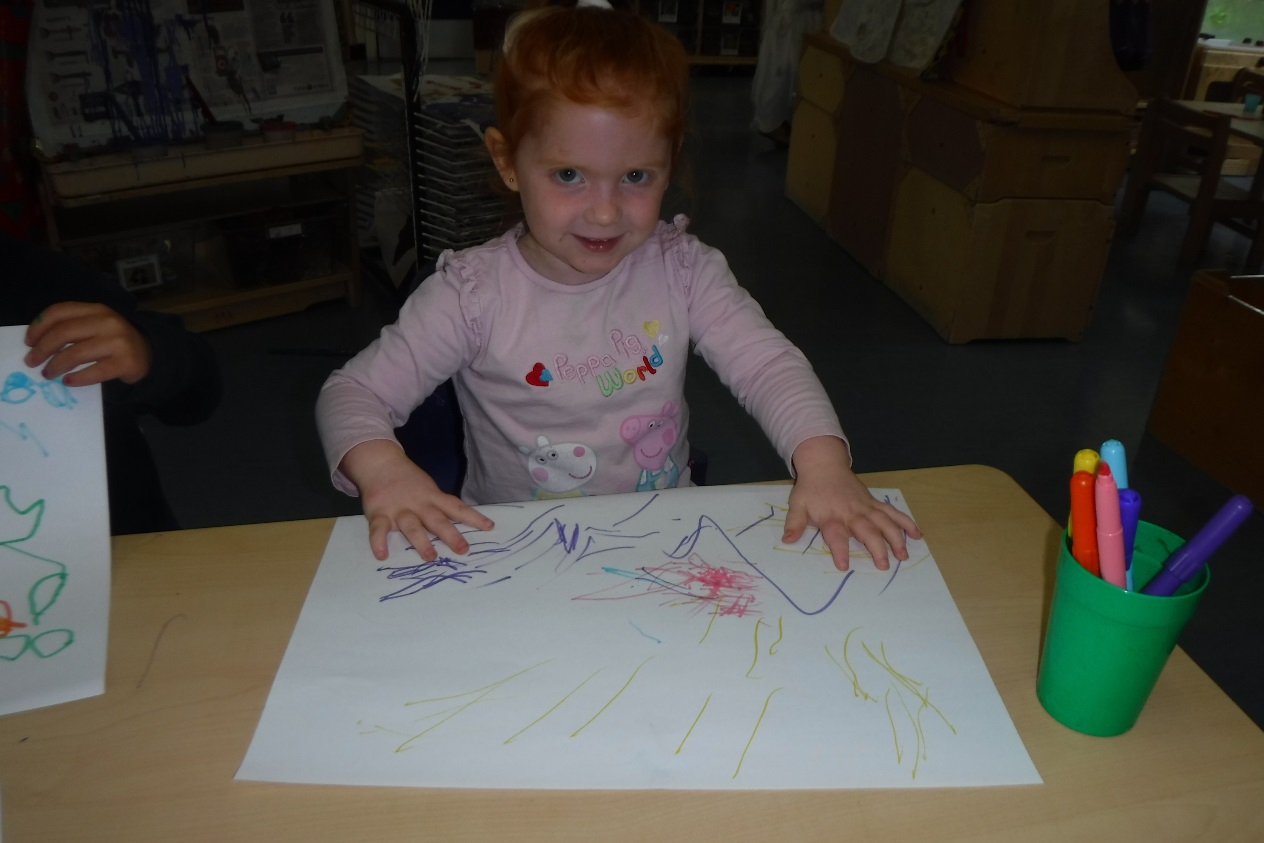 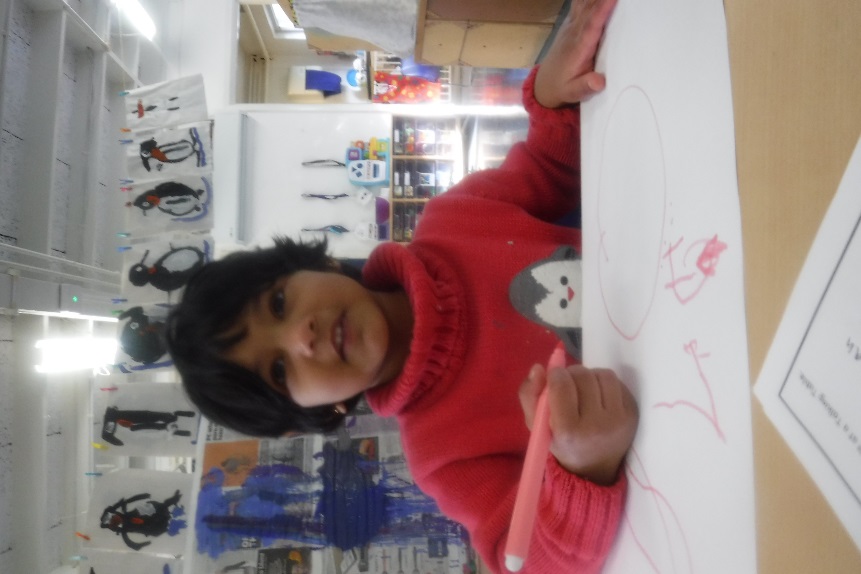 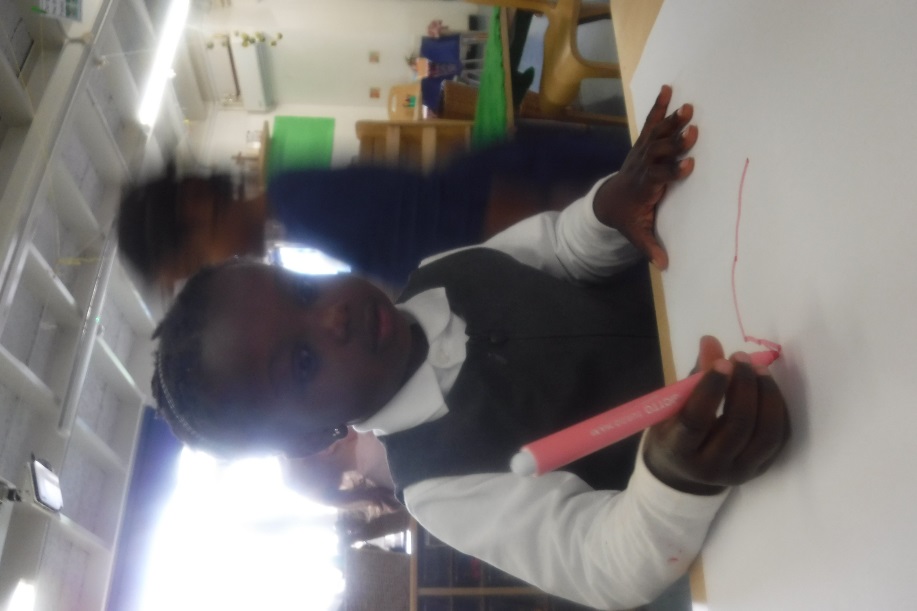 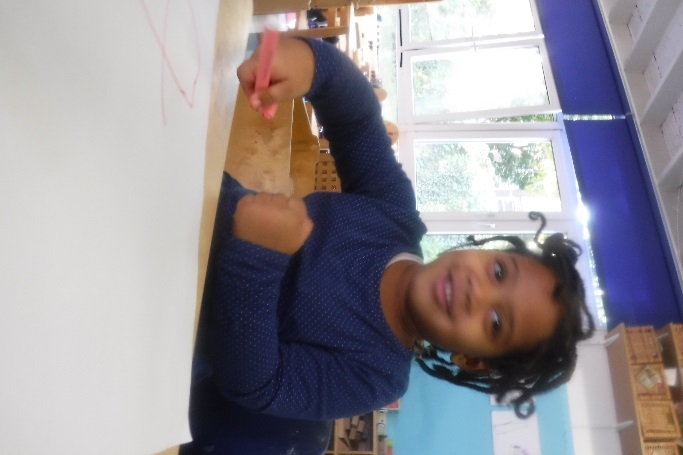 Our Talking Tables stories!
Was your story happy, funny, sad or scary?
What did you make with the blocks?

Can you remember the safety rules?
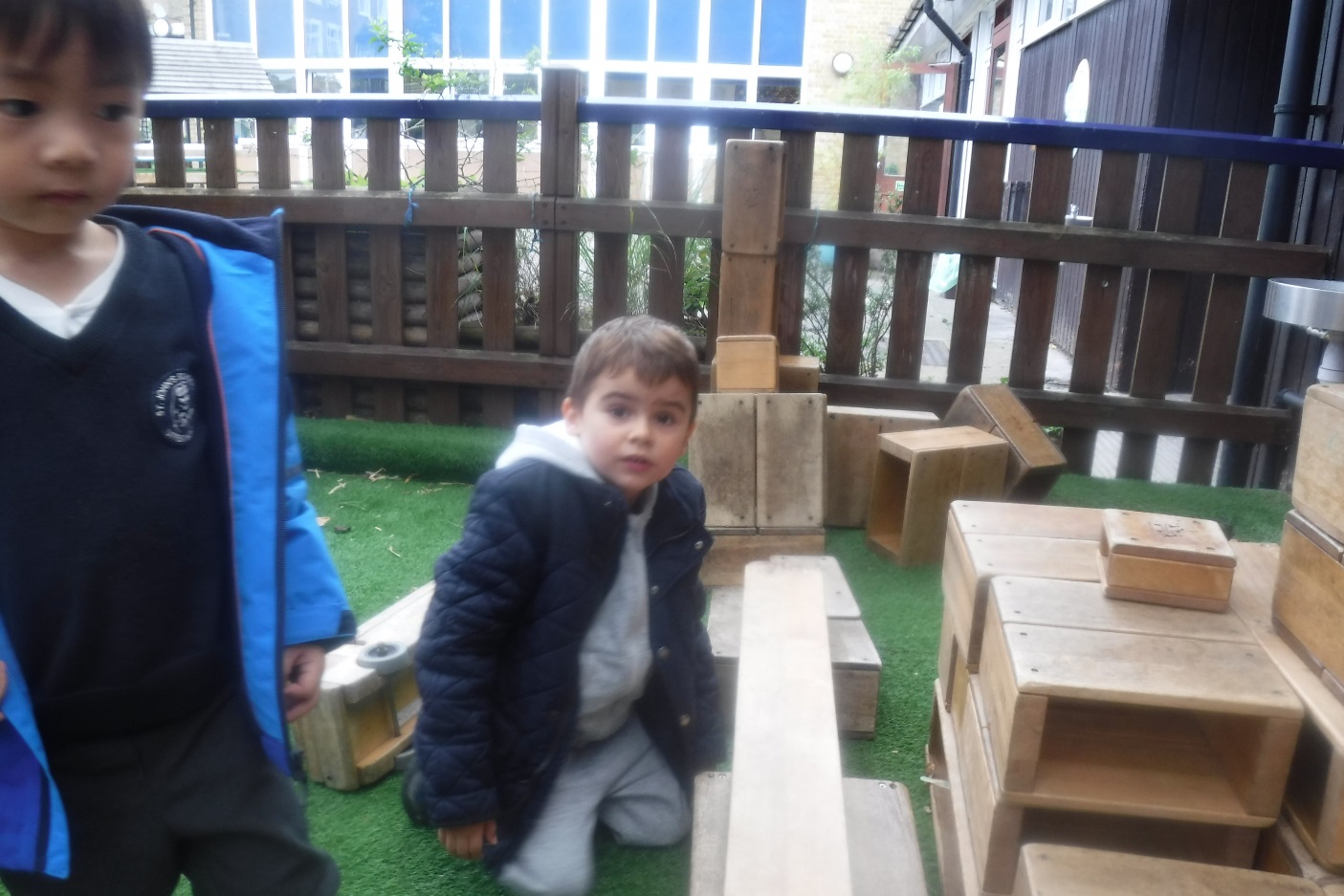 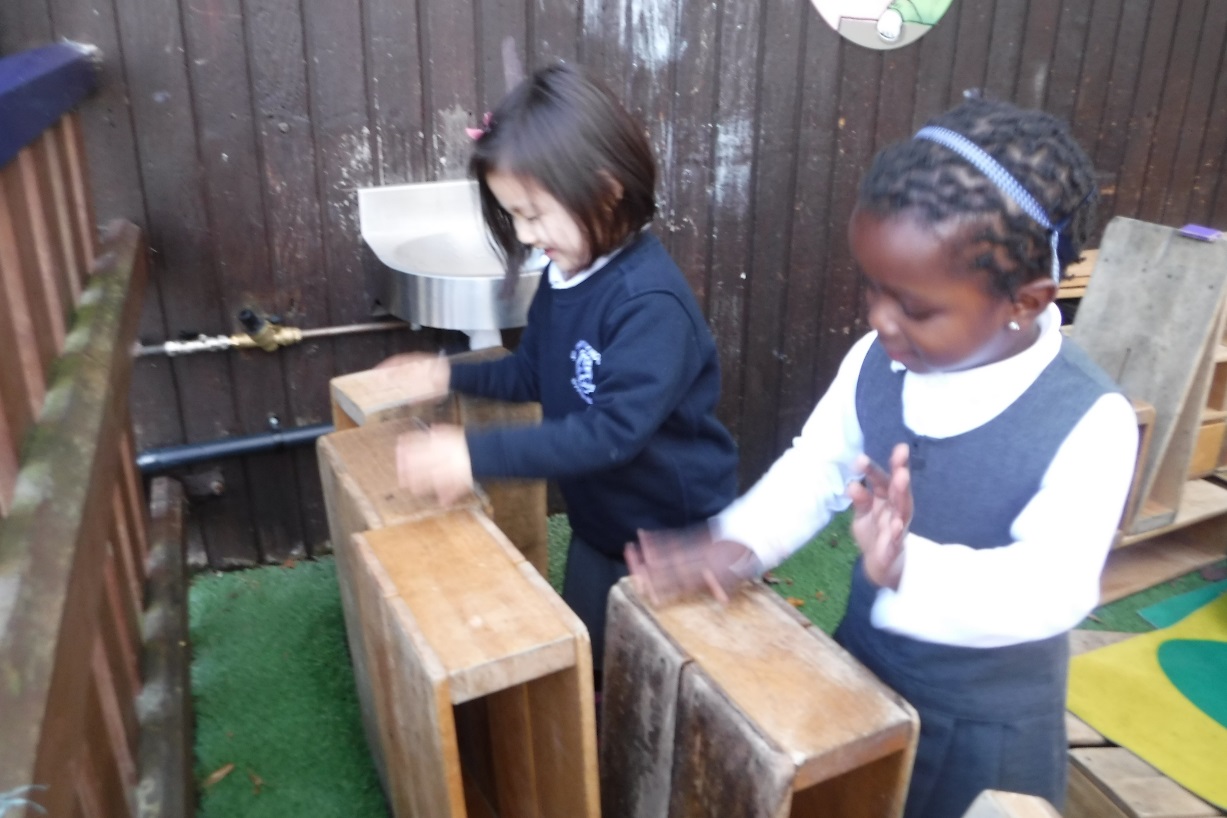 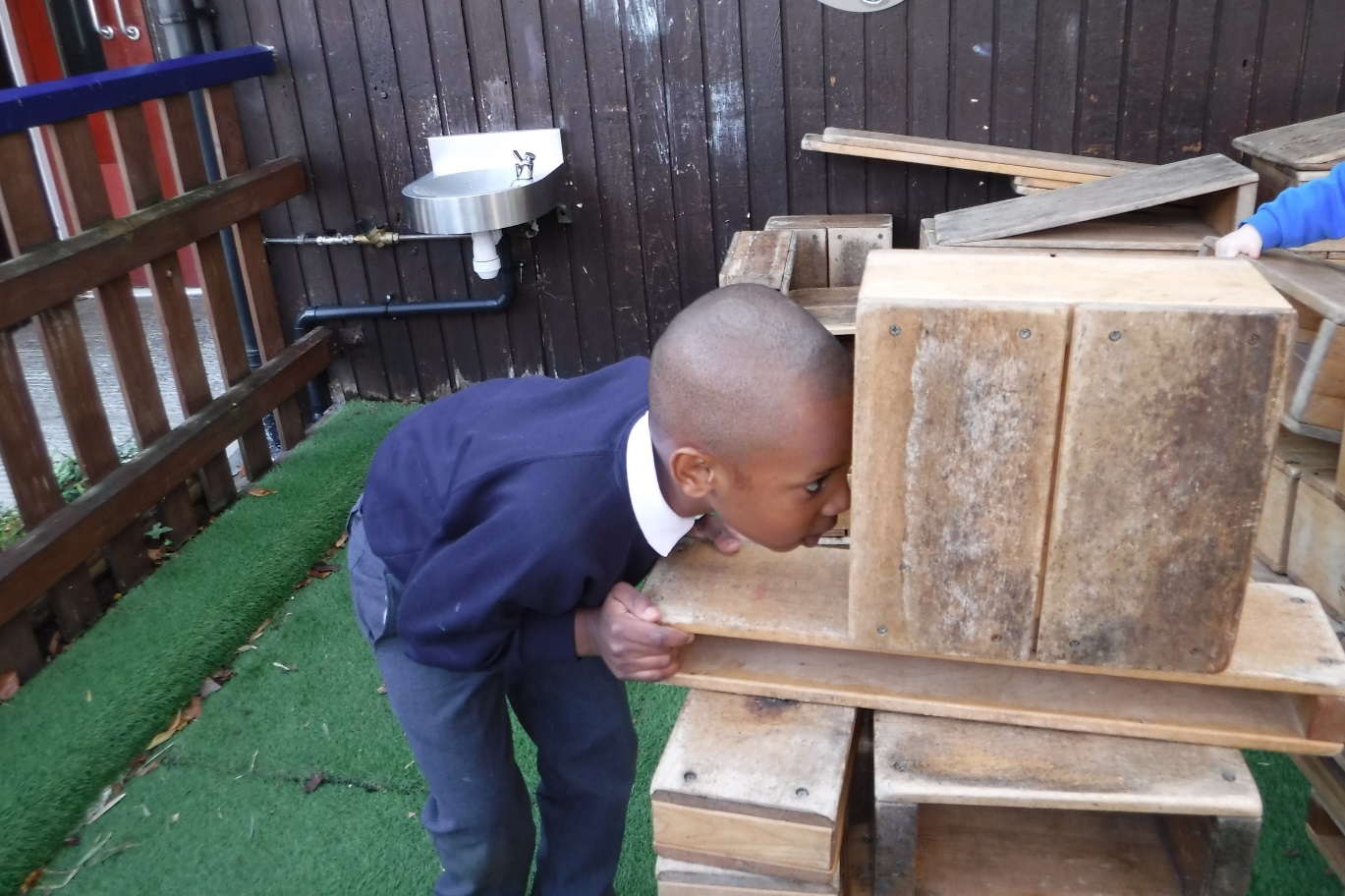 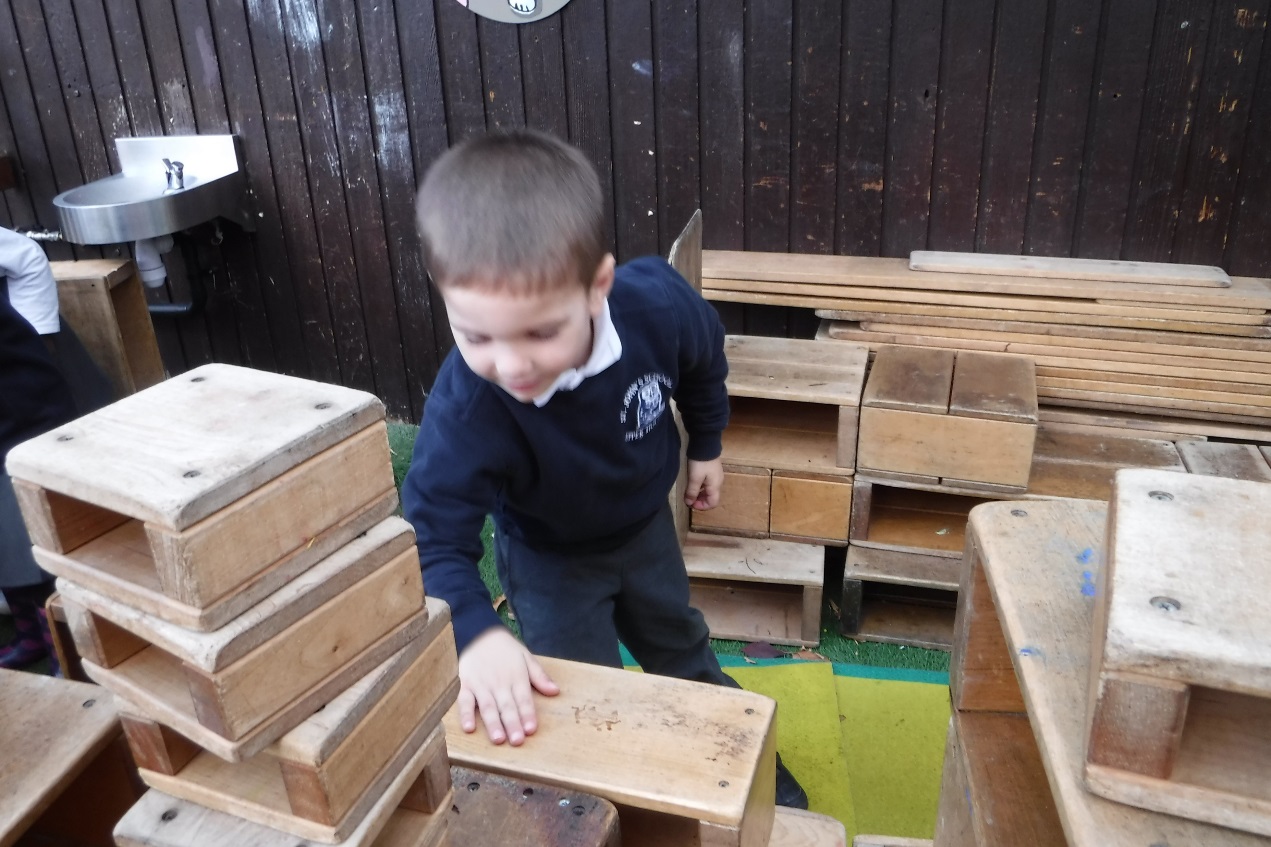 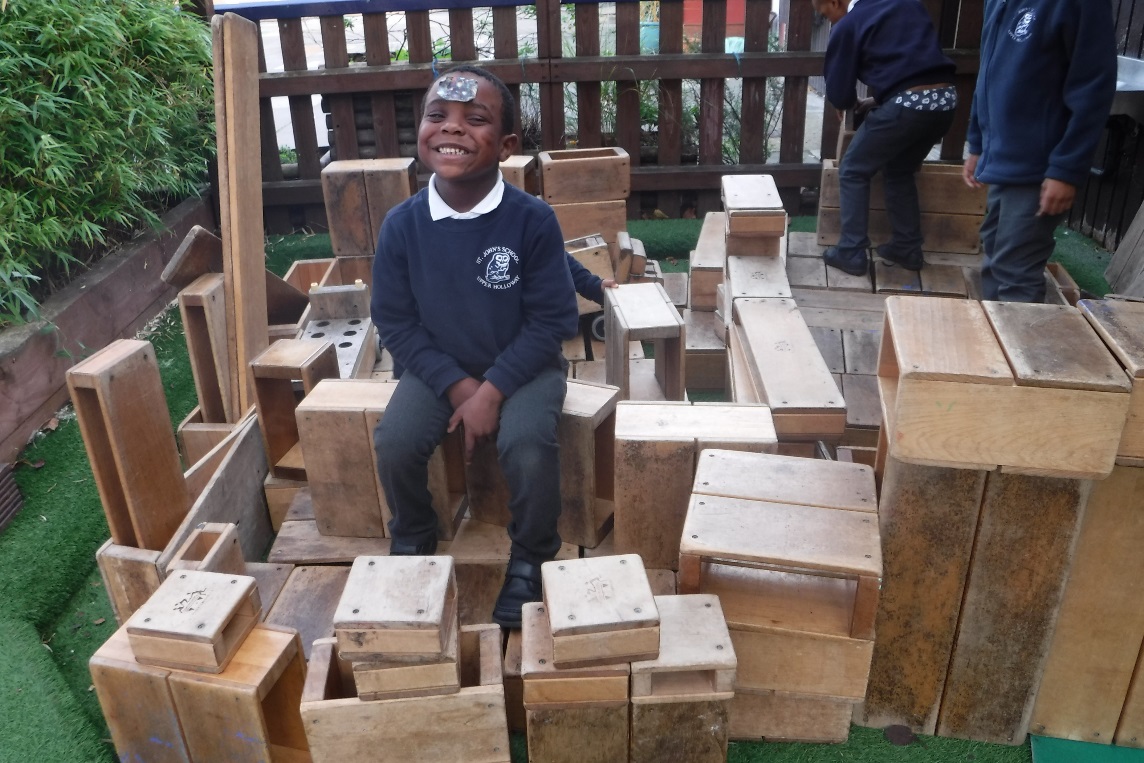 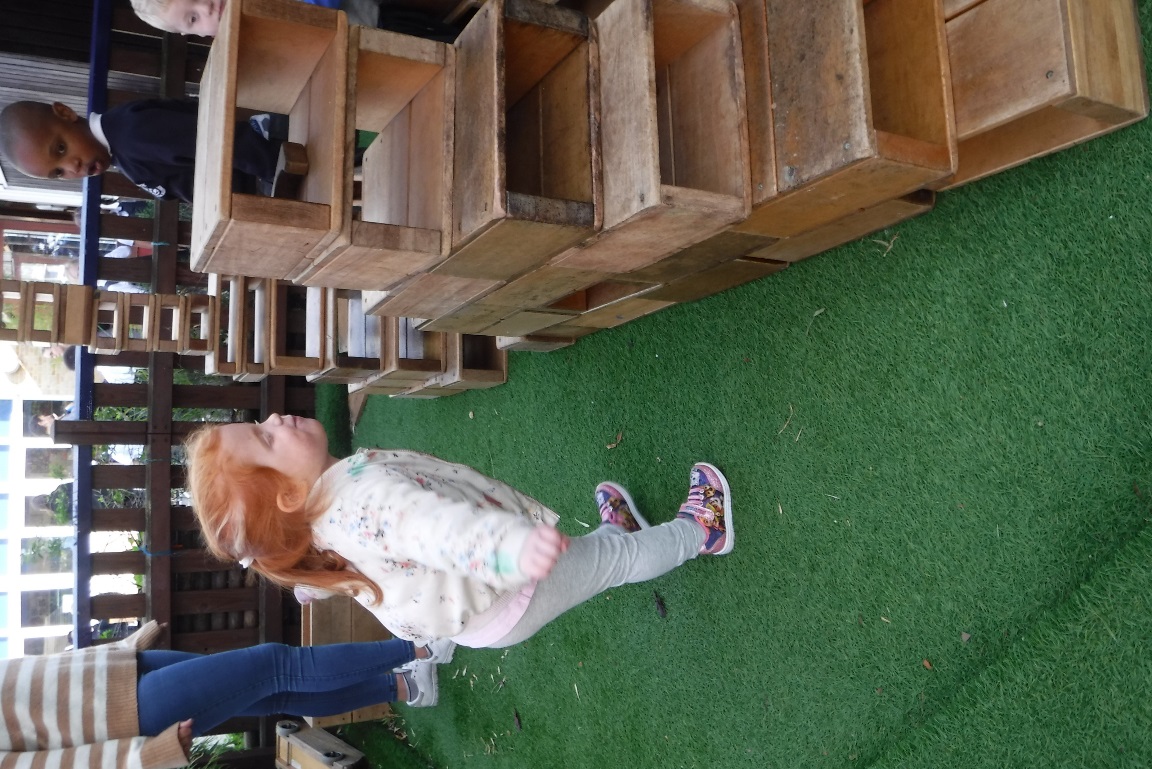 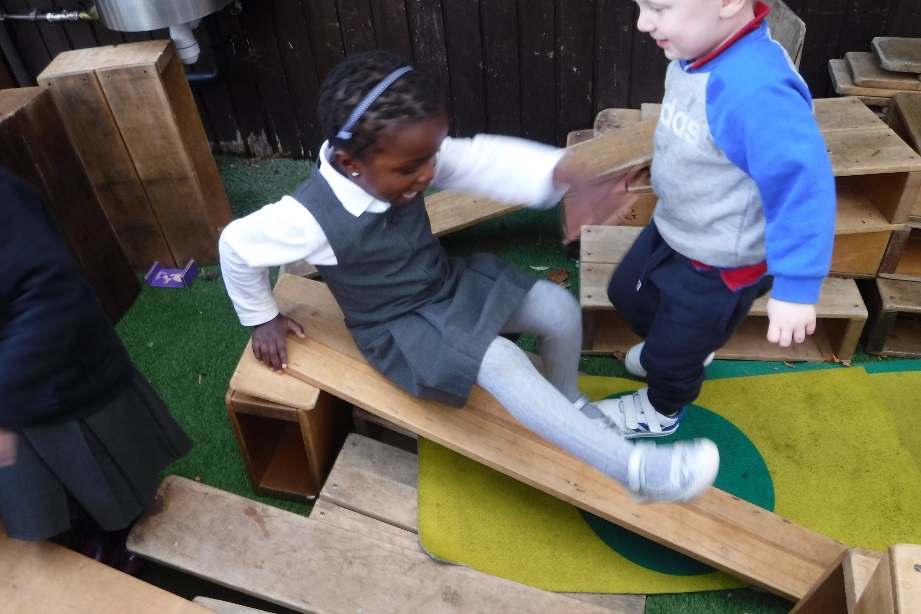 Tell me about your paintings.
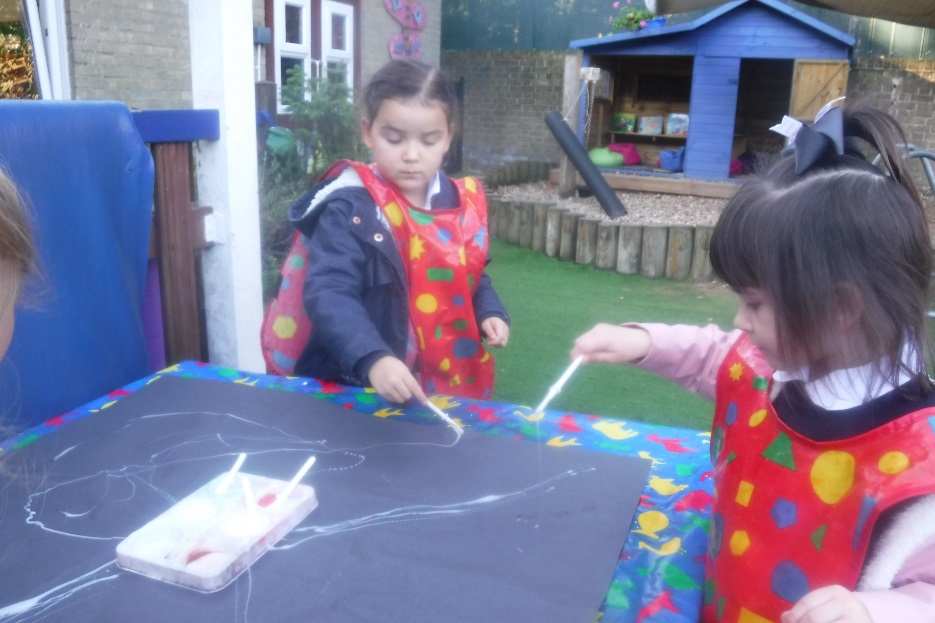 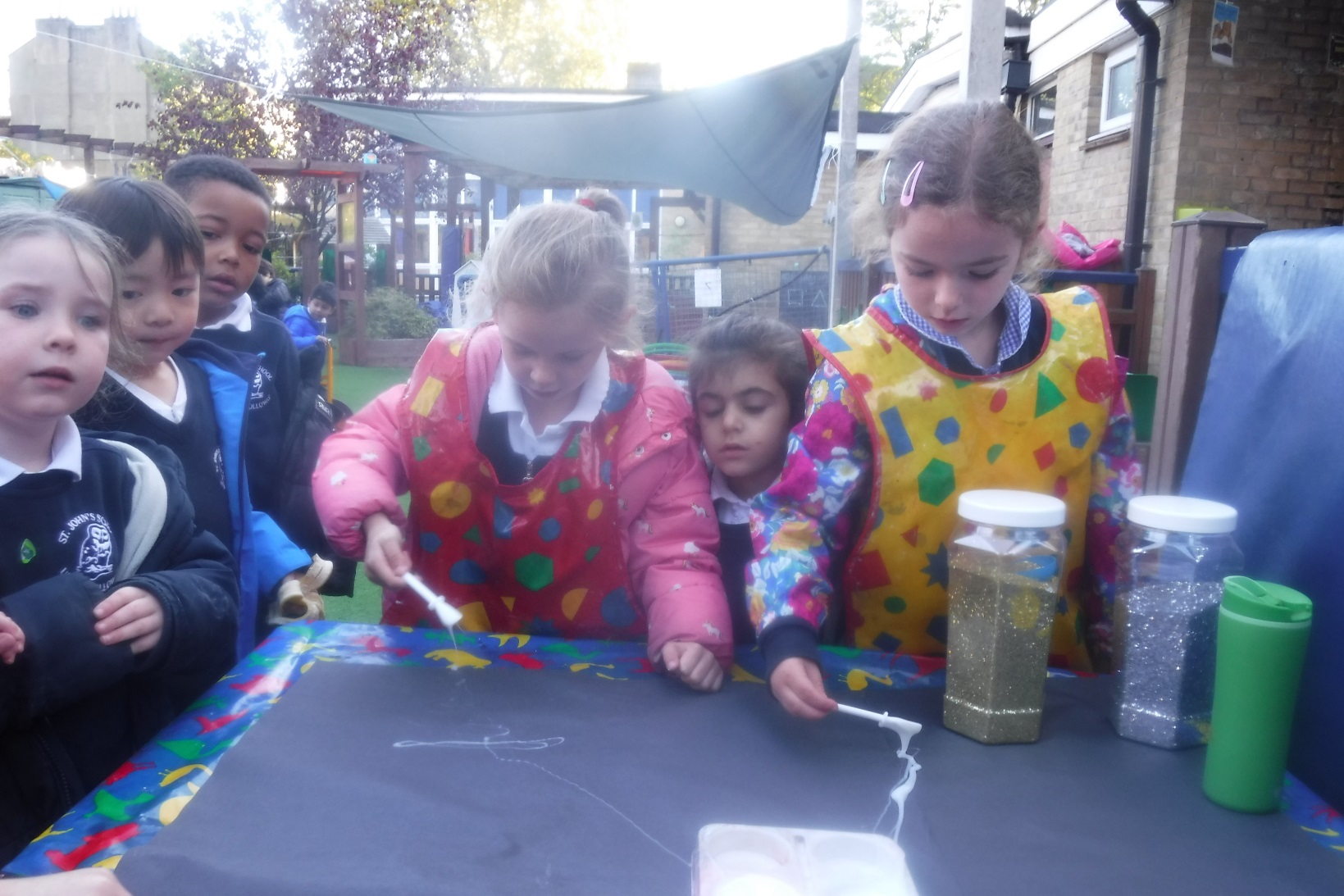 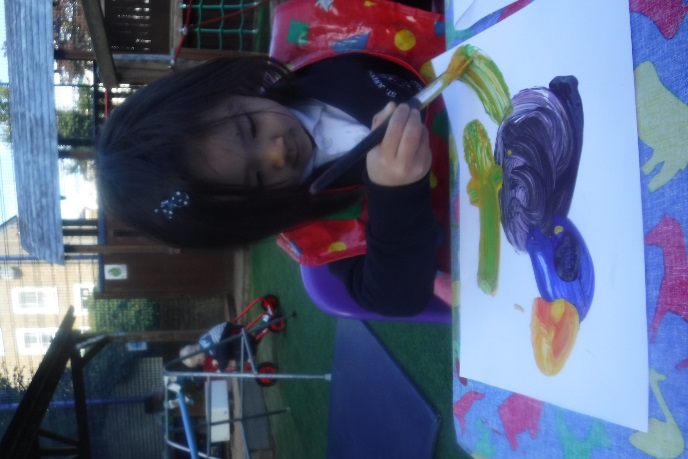 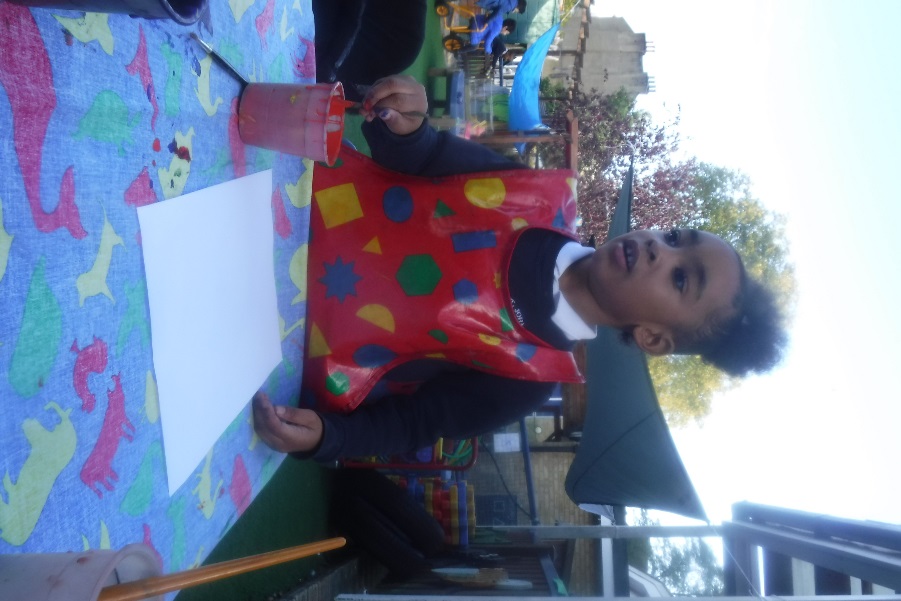 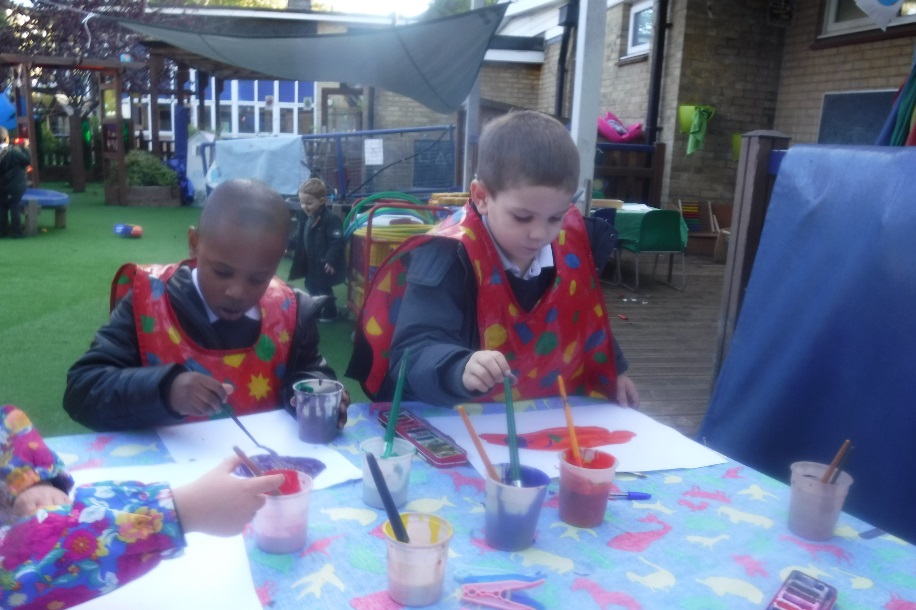 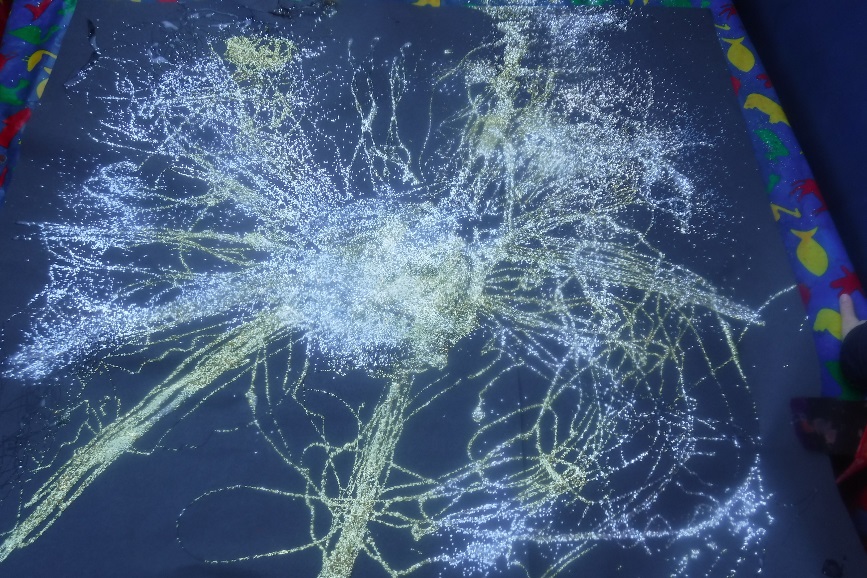 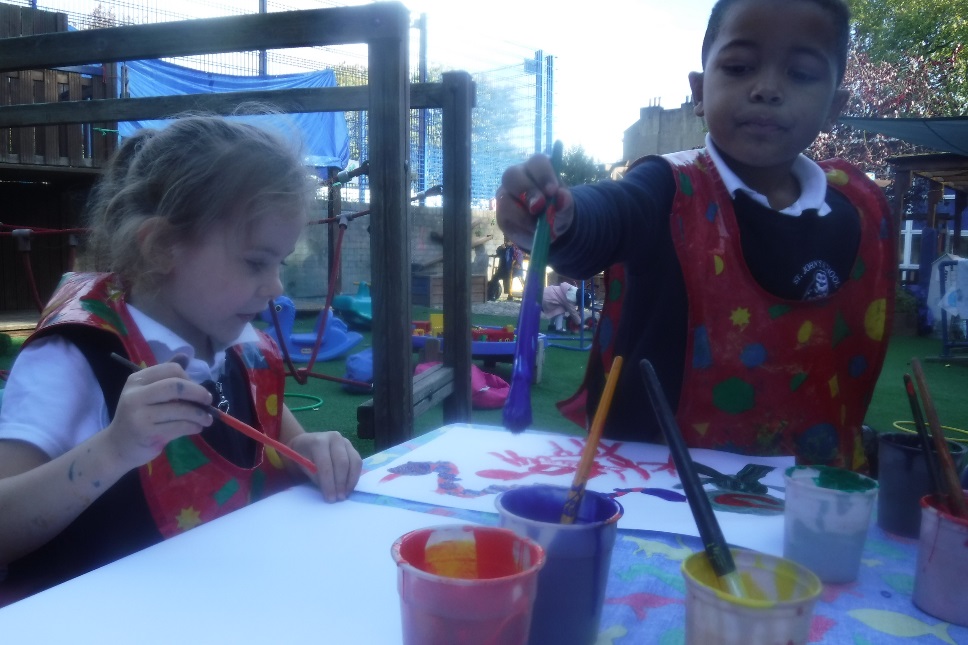 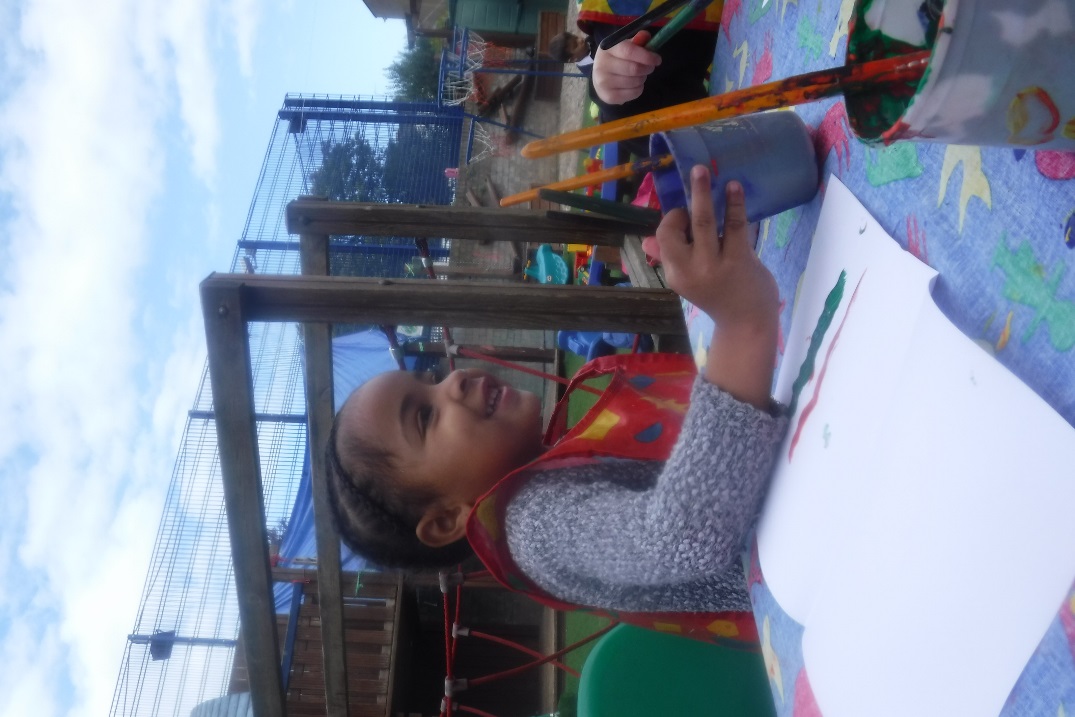 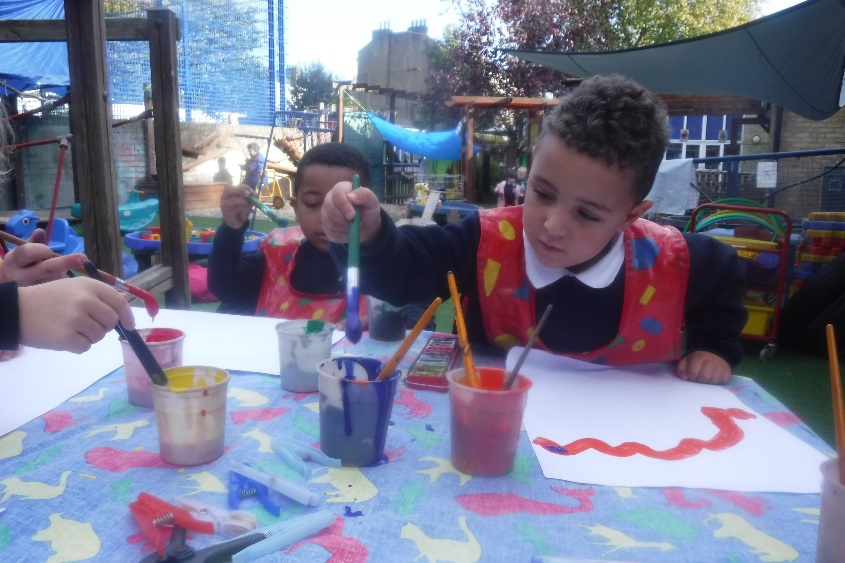 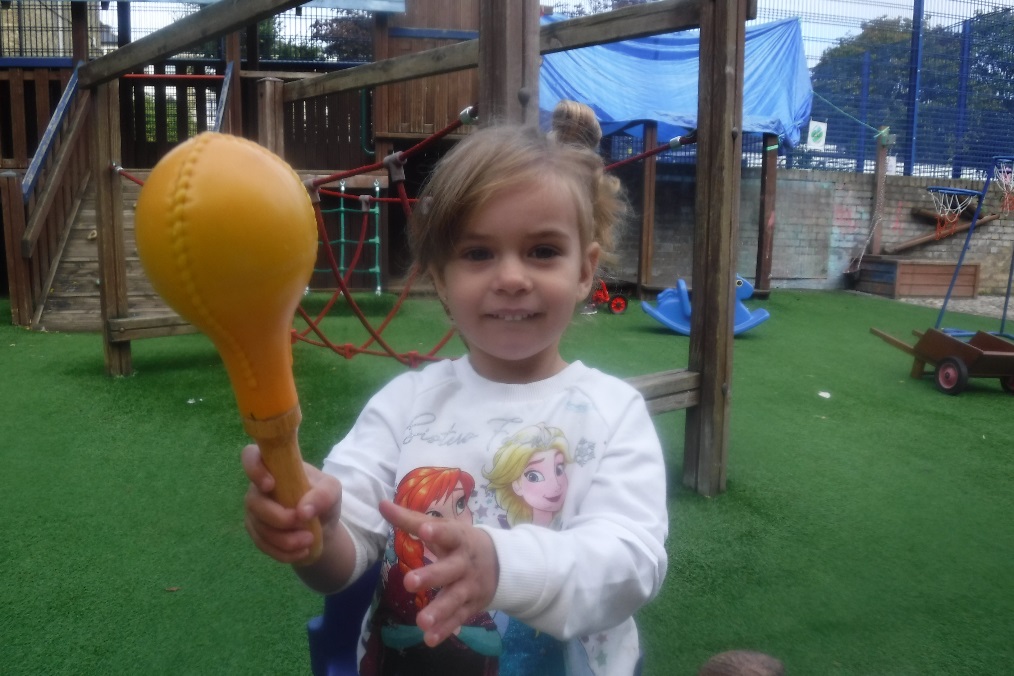 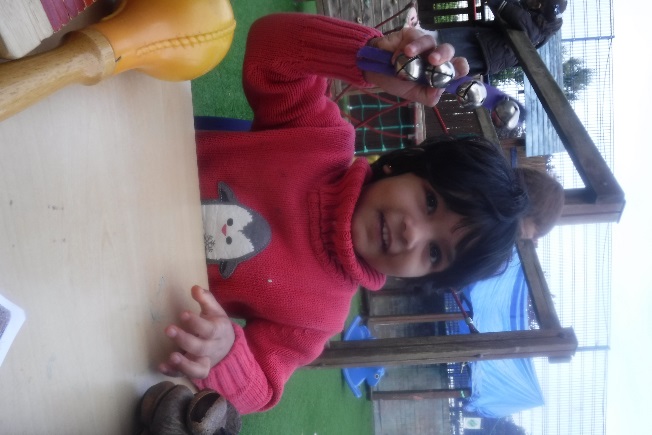 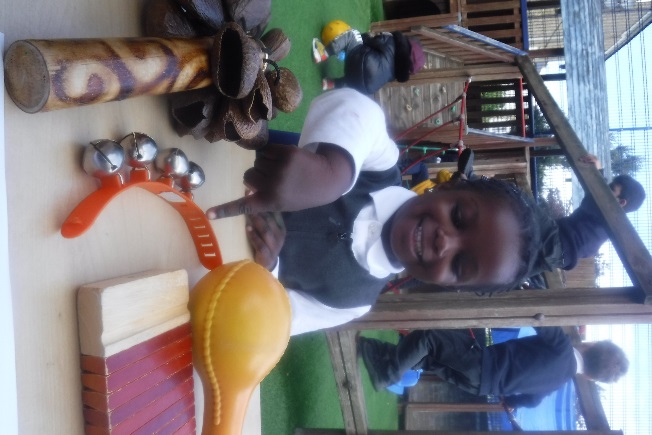 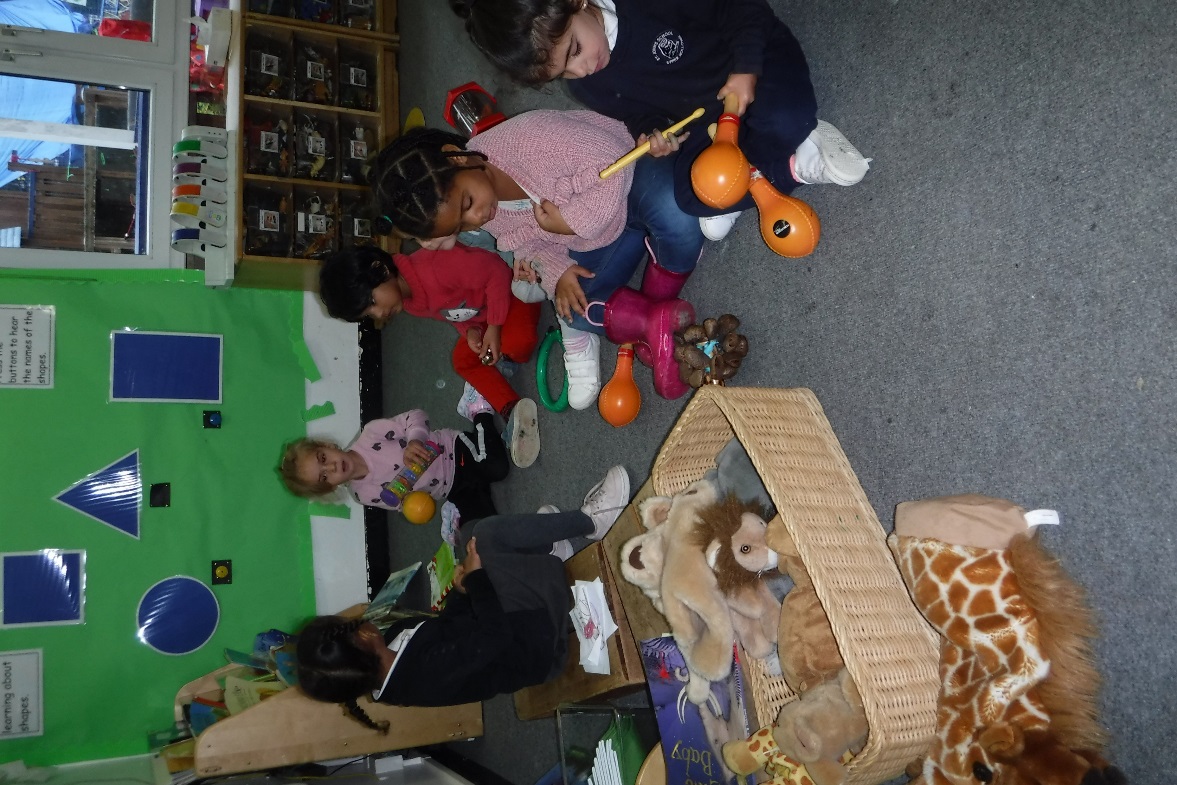 We played a listening game…..then the children played their    		   own 			   game!
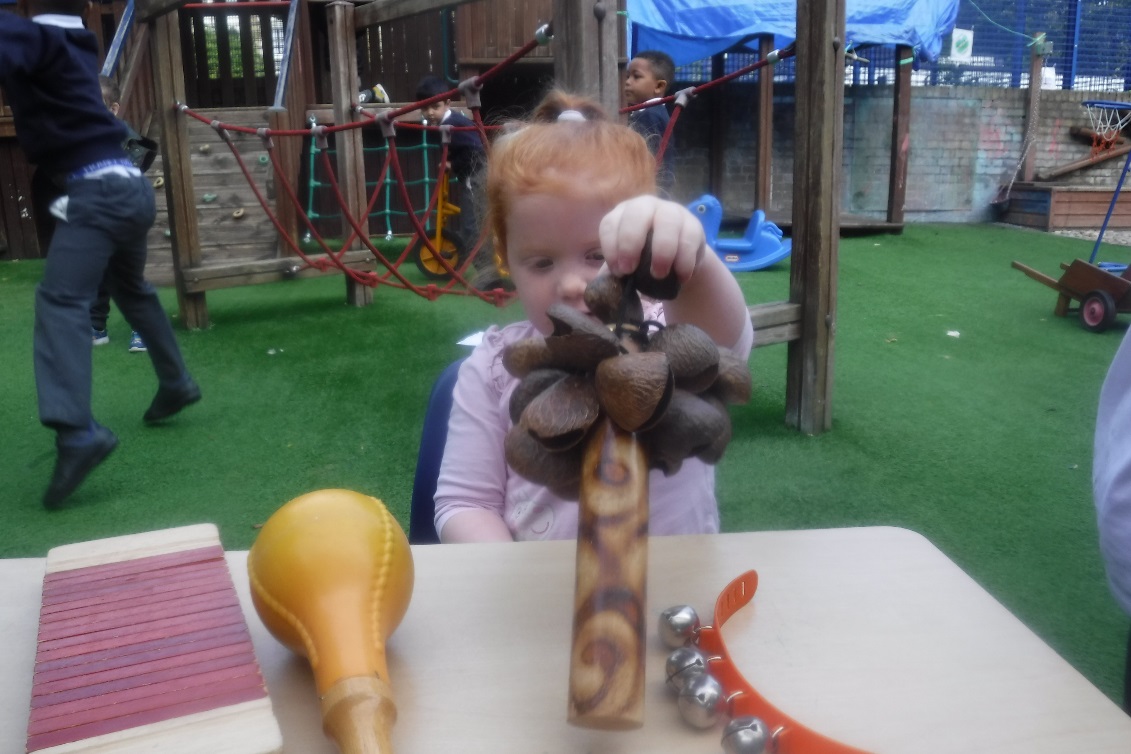 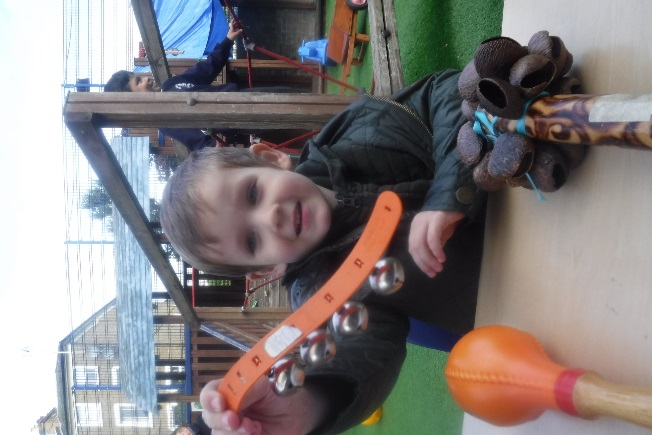 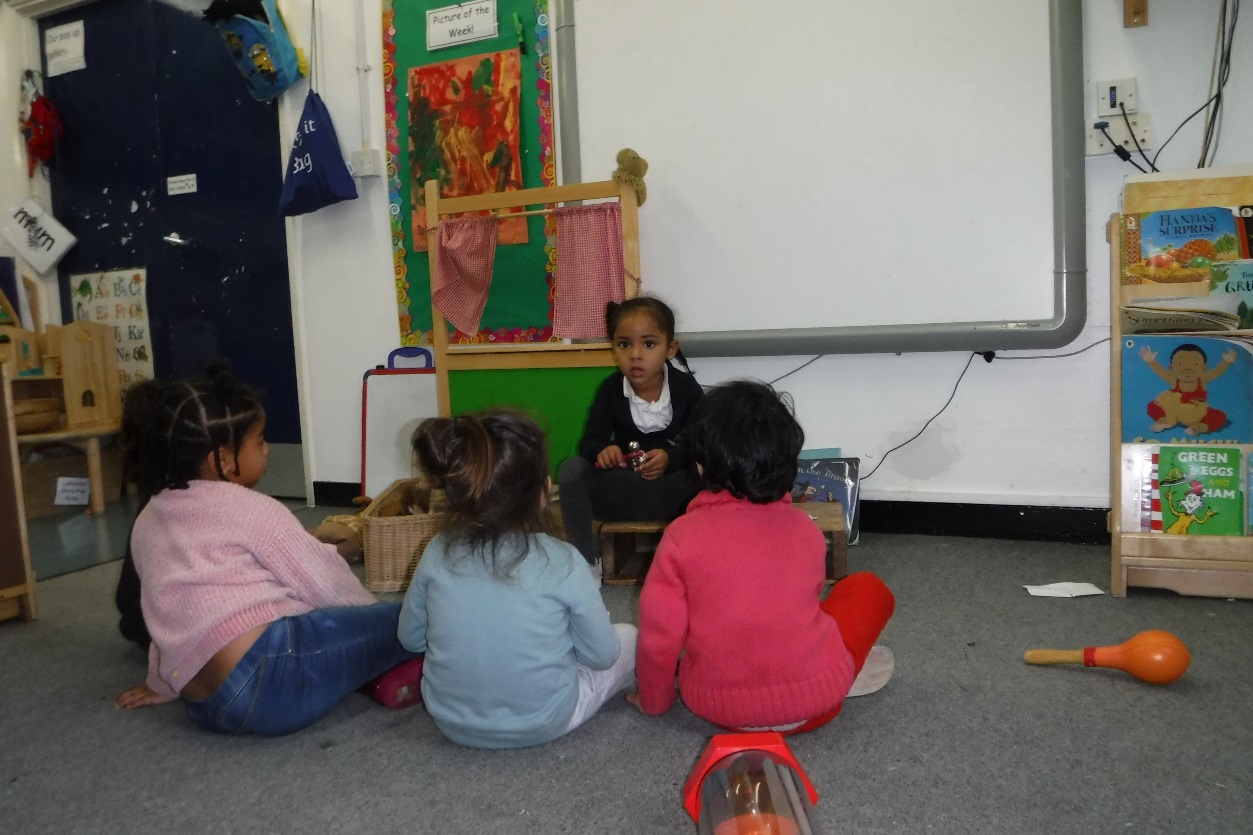 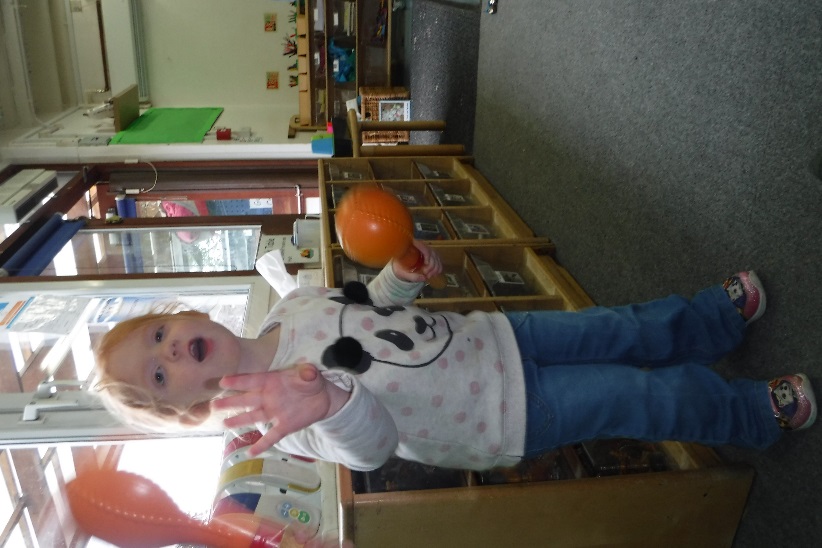 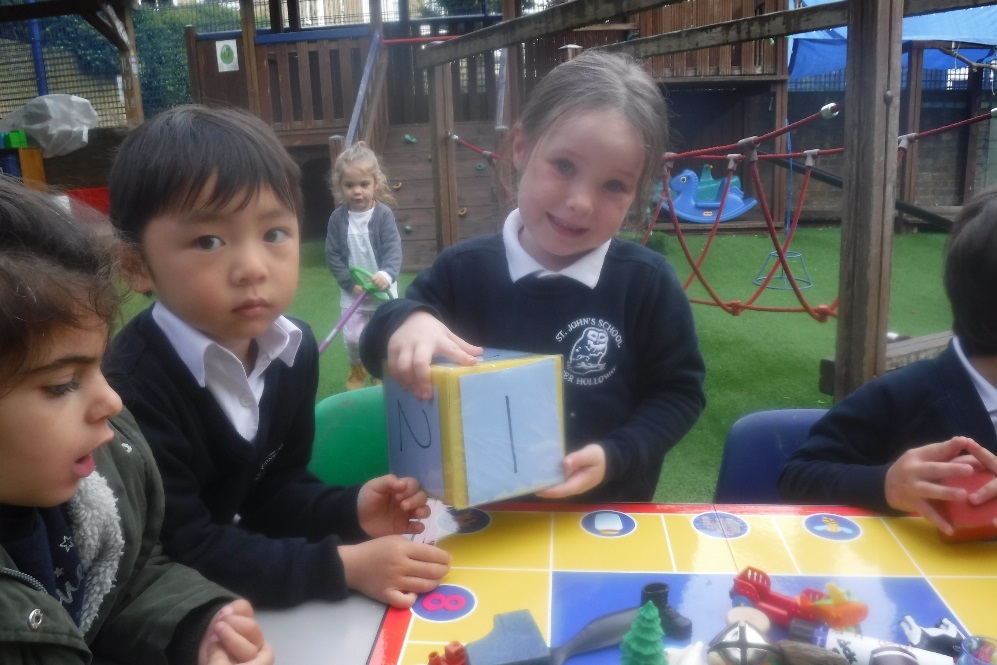 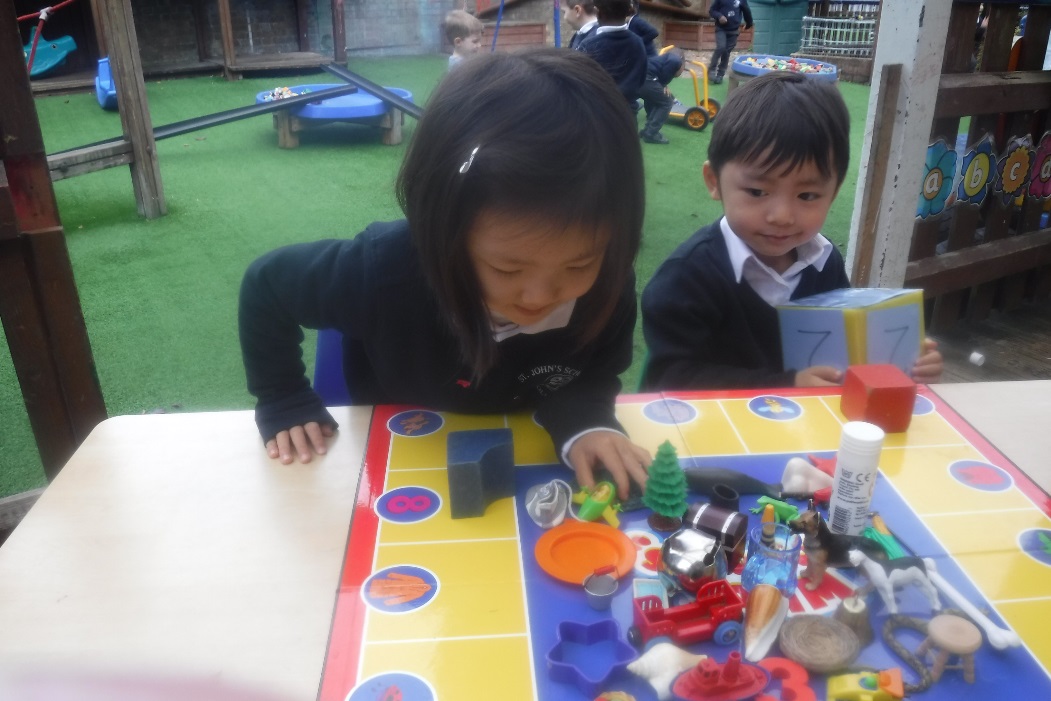 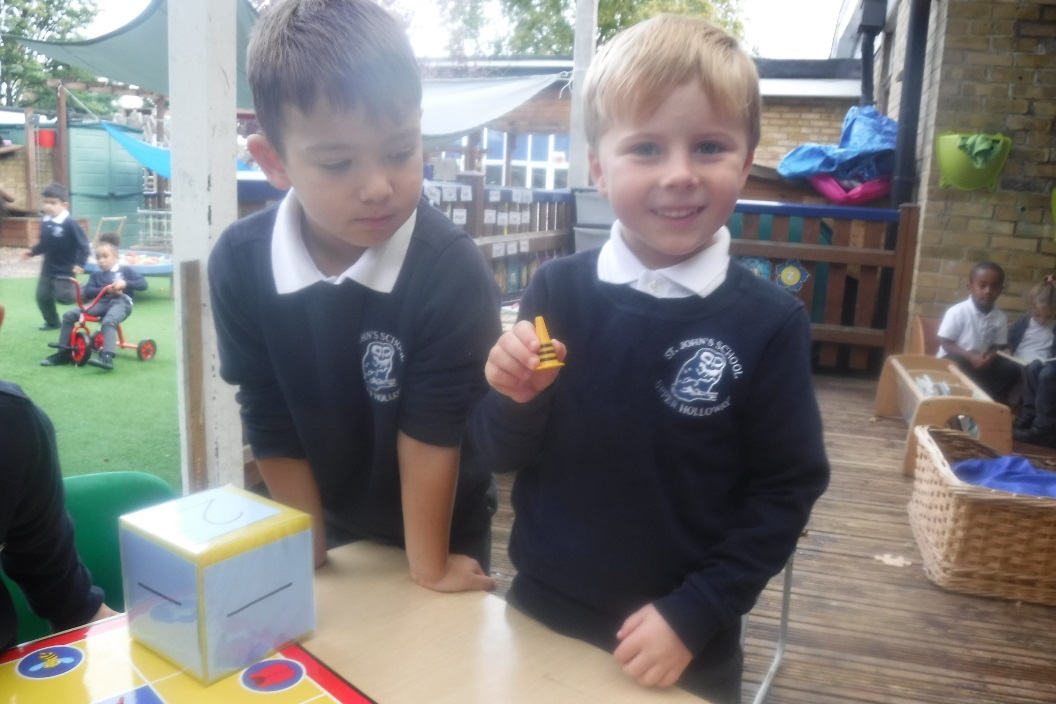 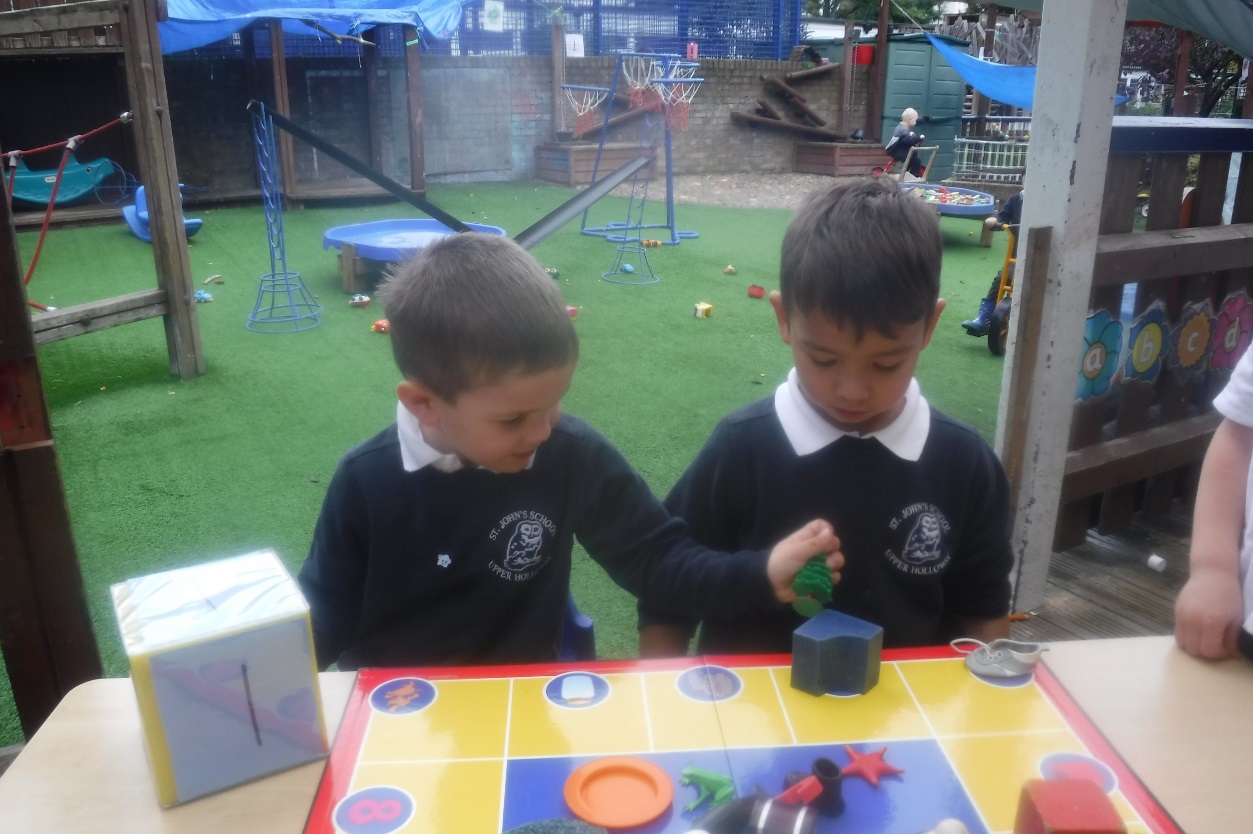 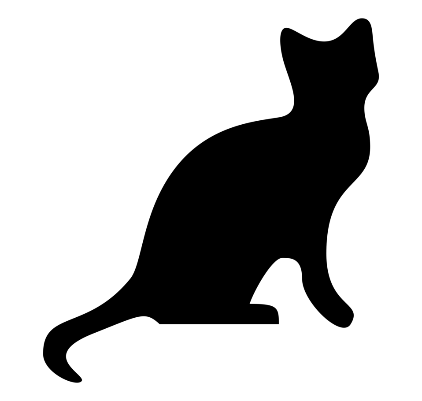 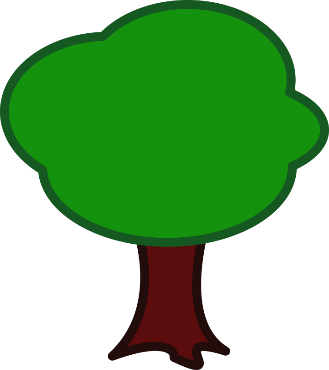 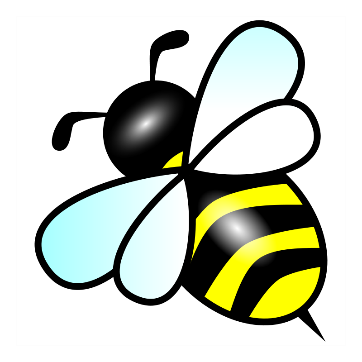 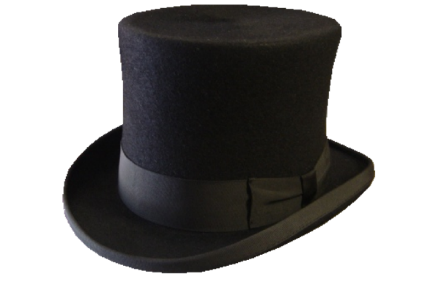 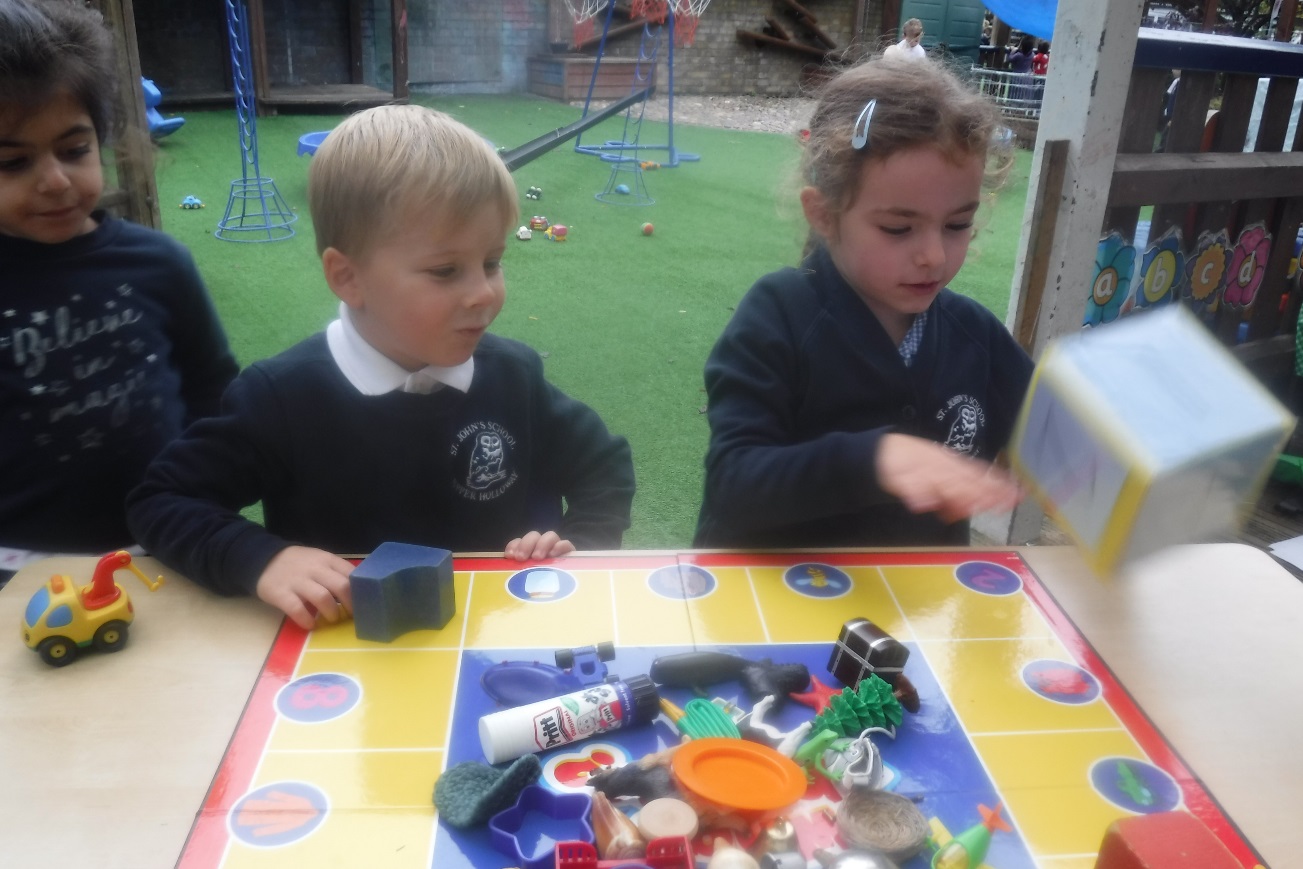 How did you play the rhyme game?
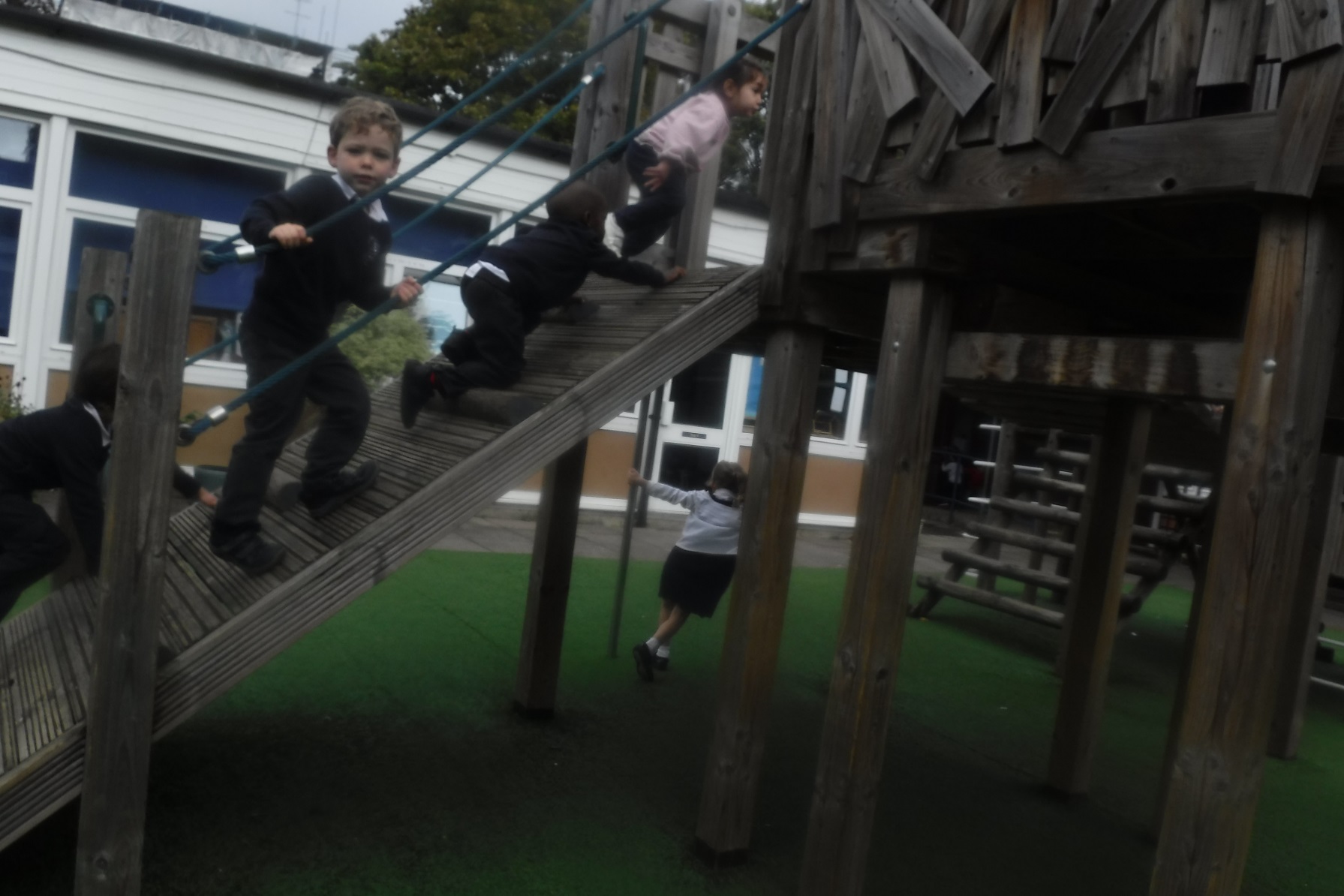 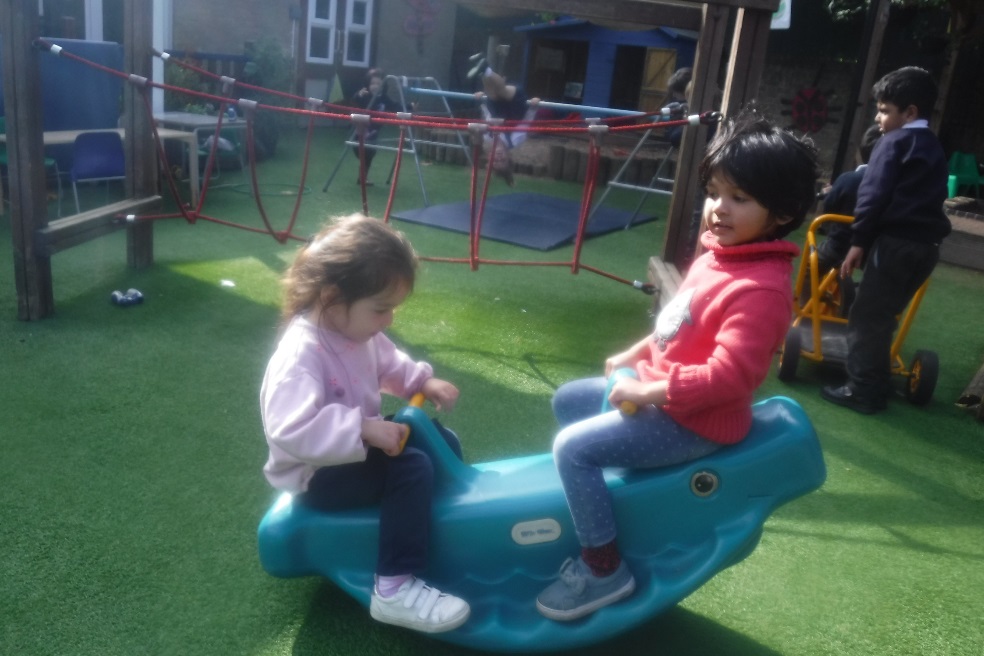 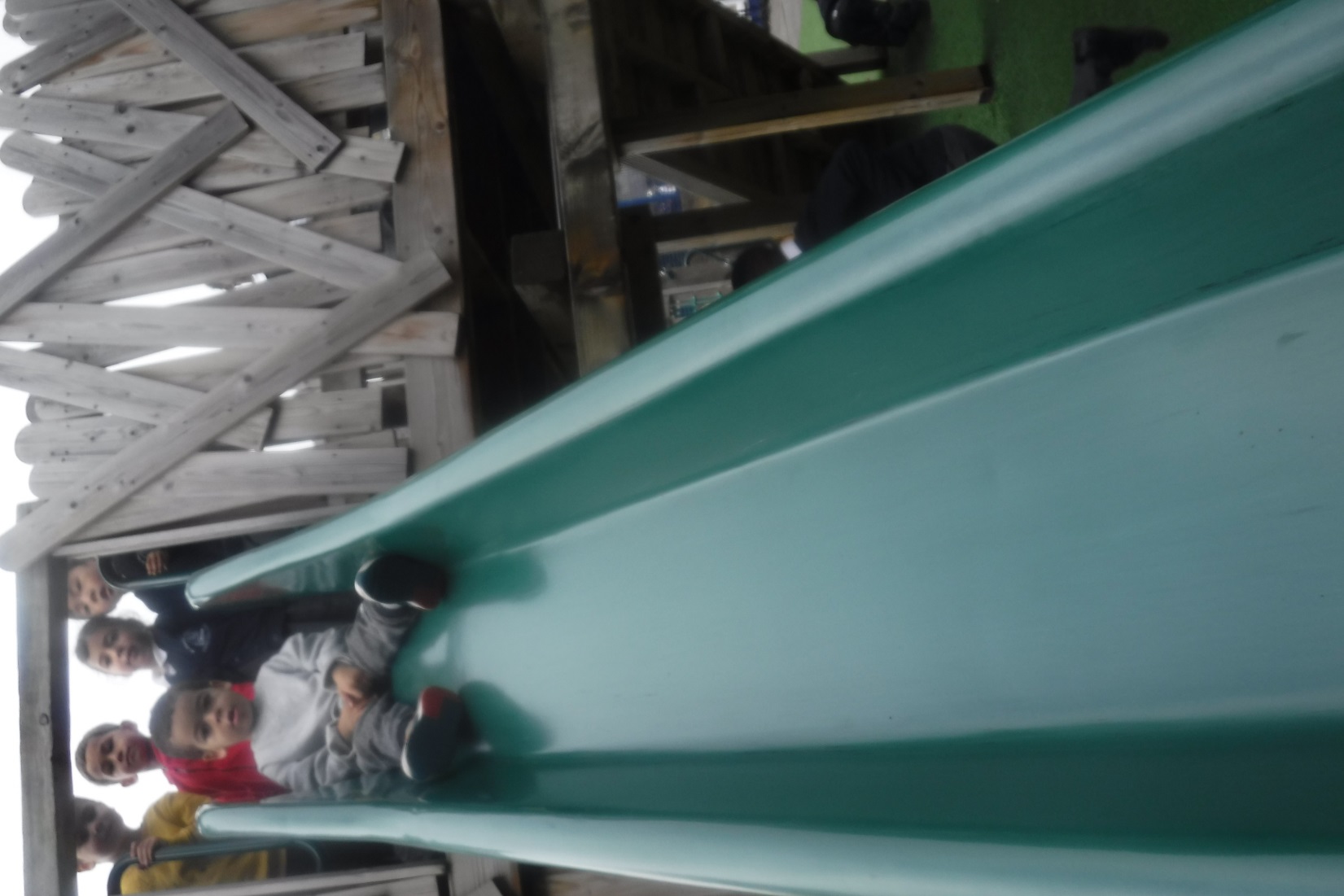 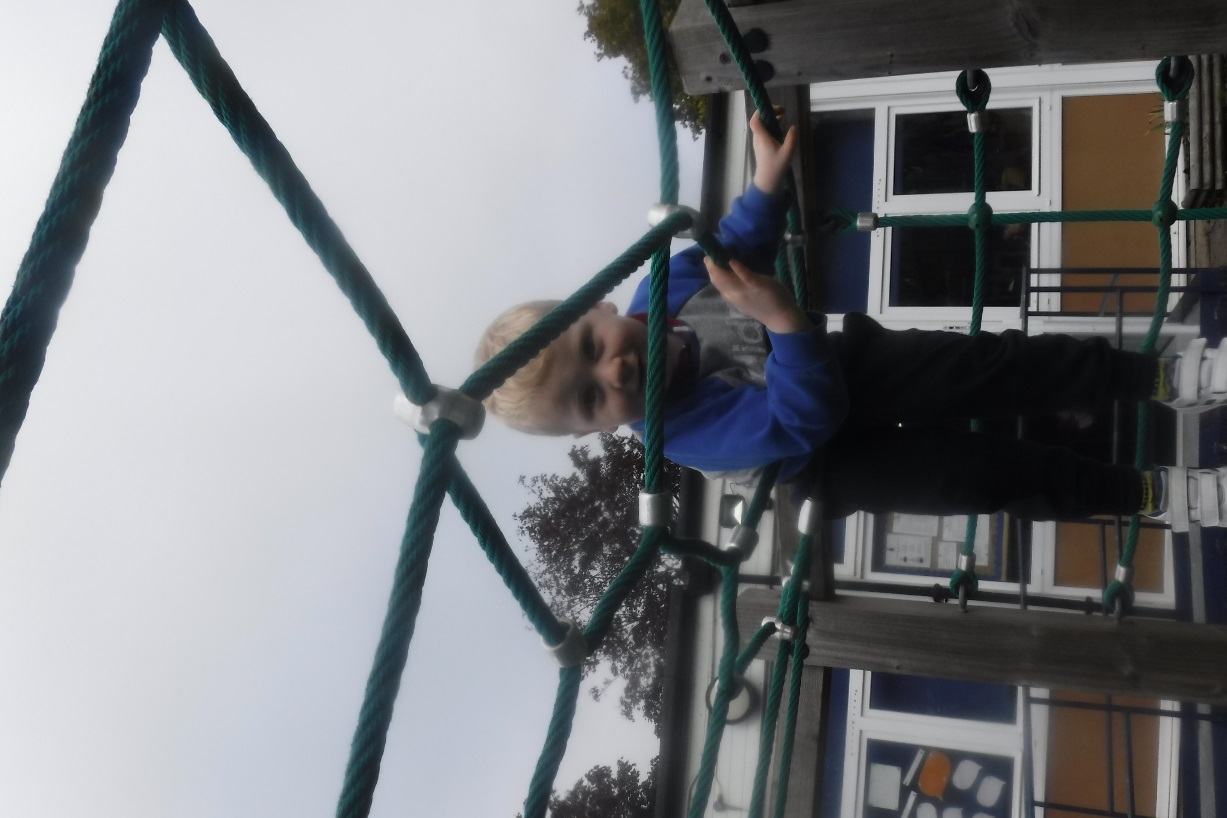 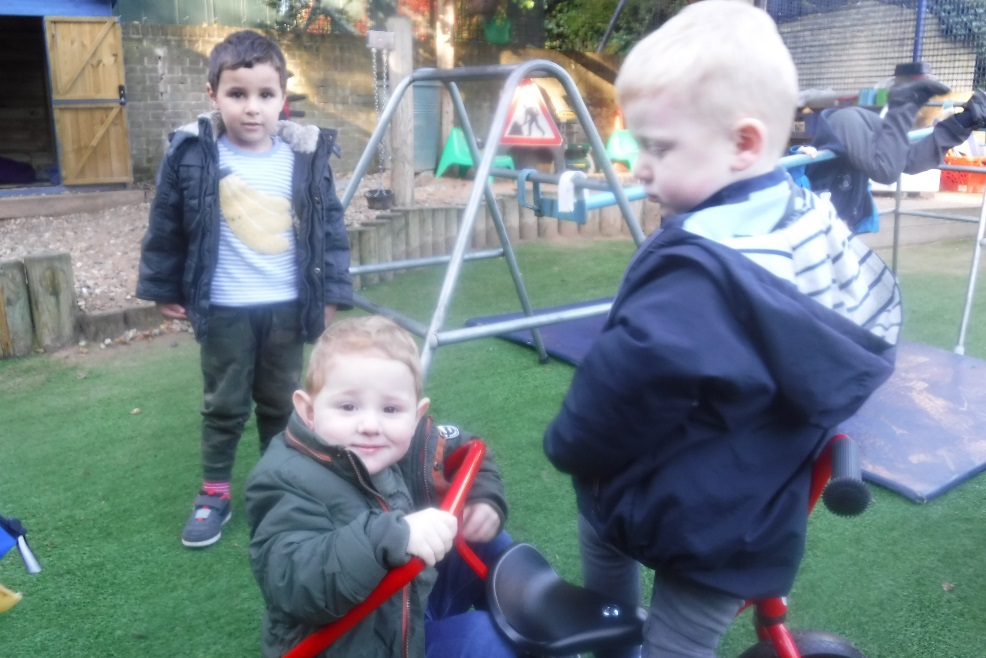 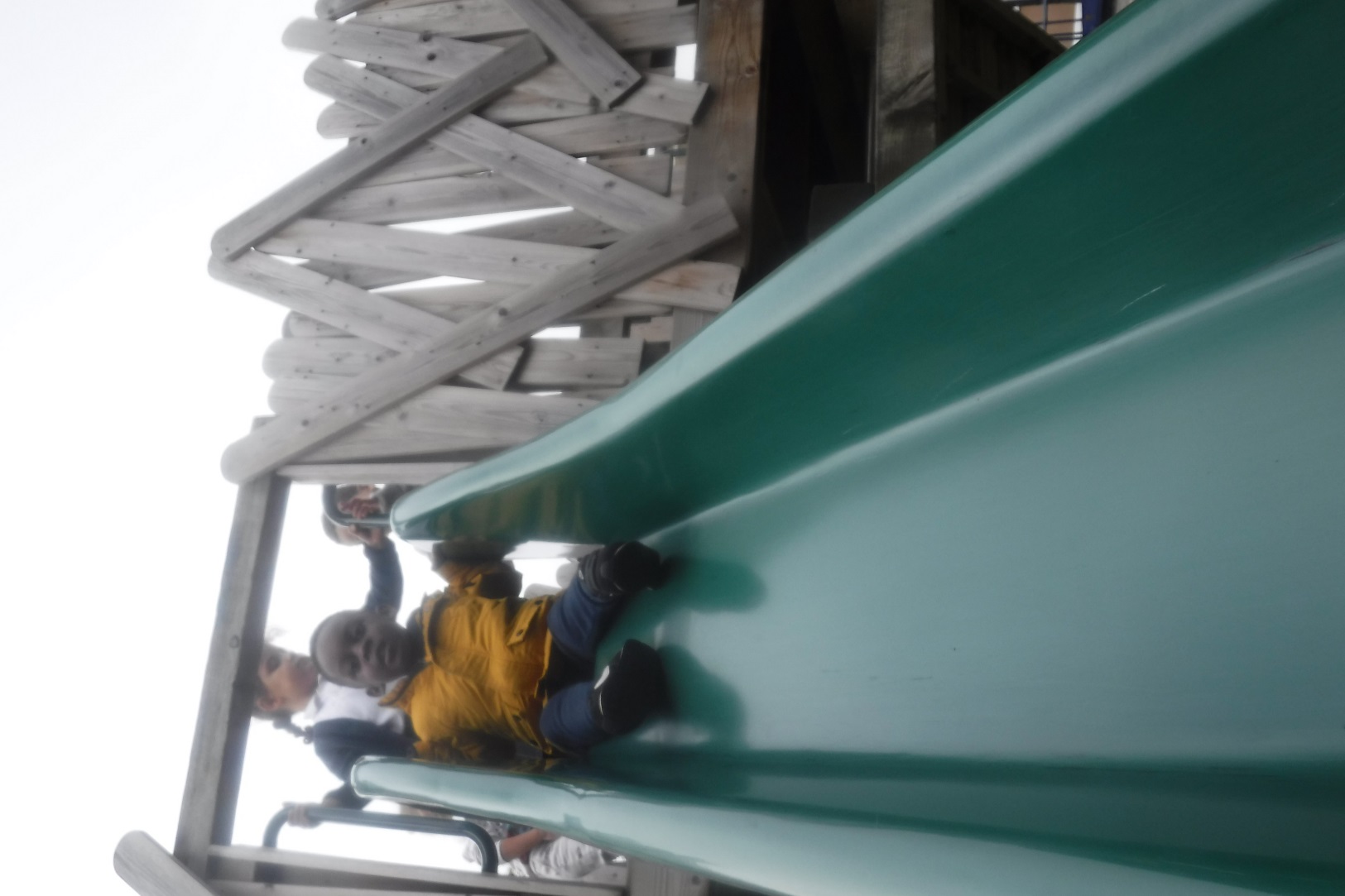 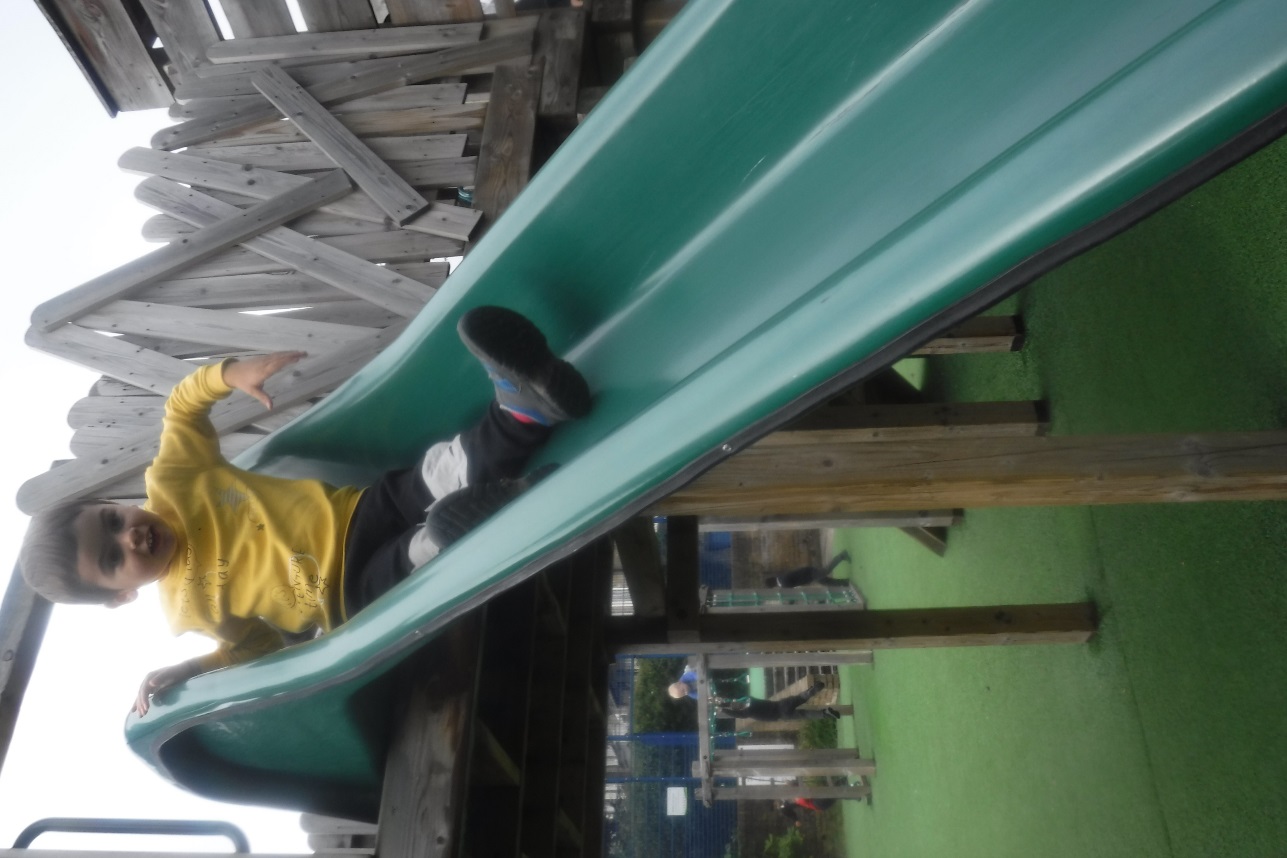 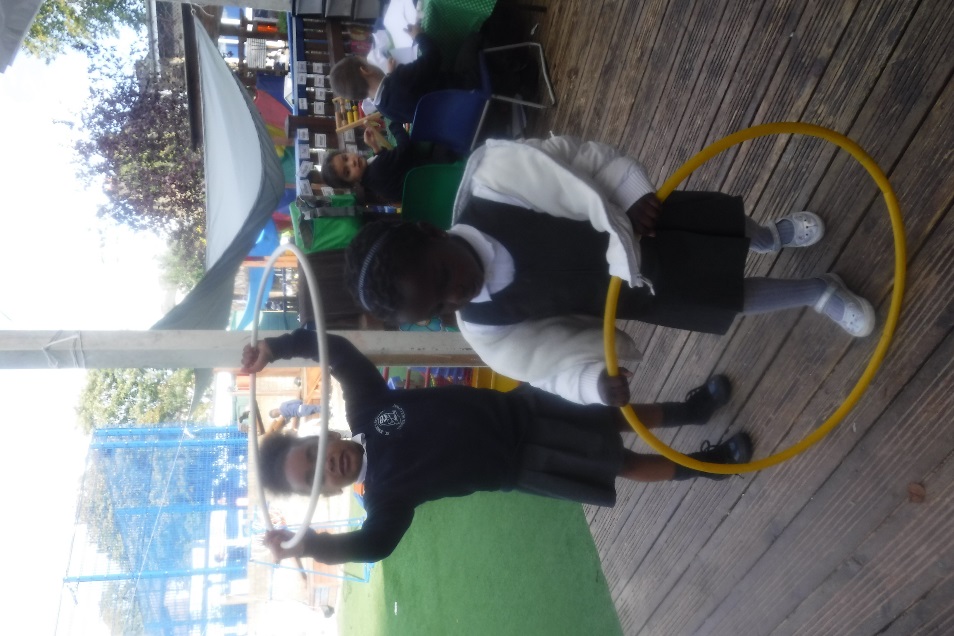 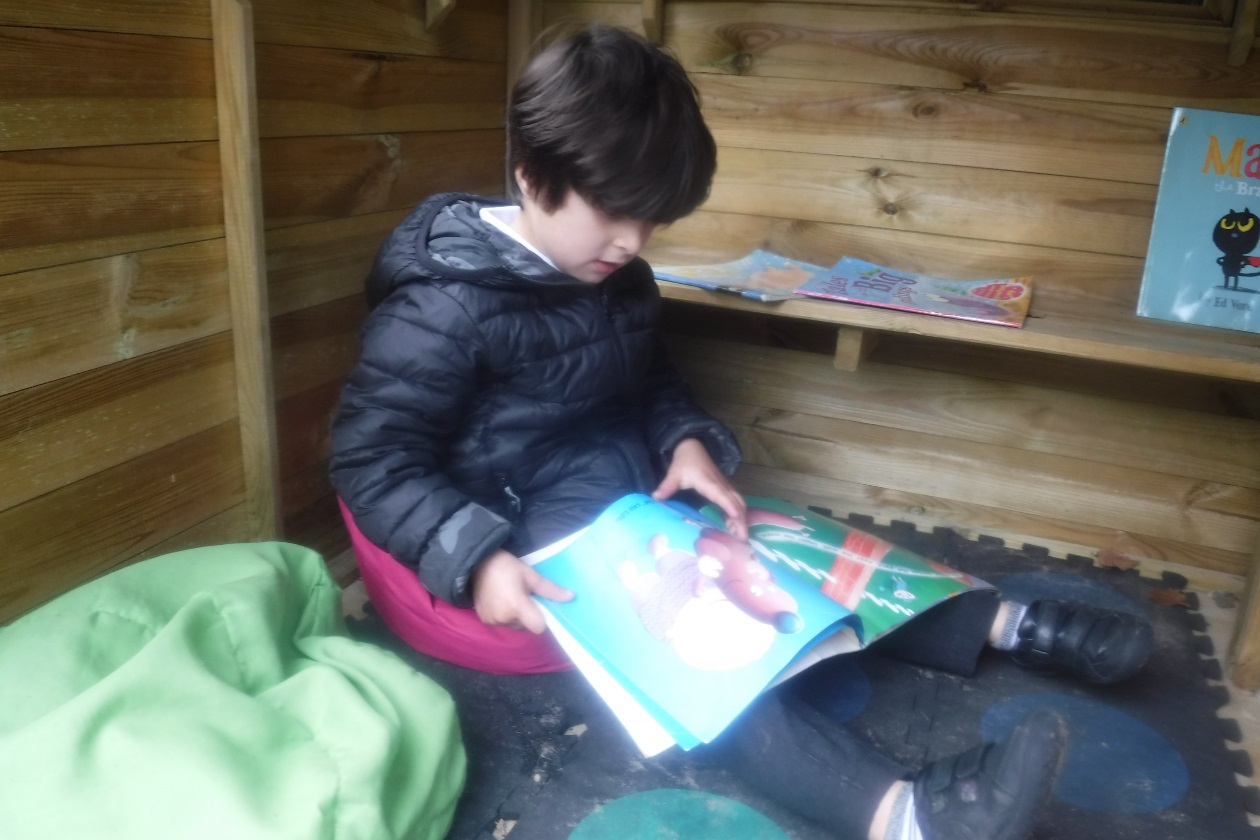 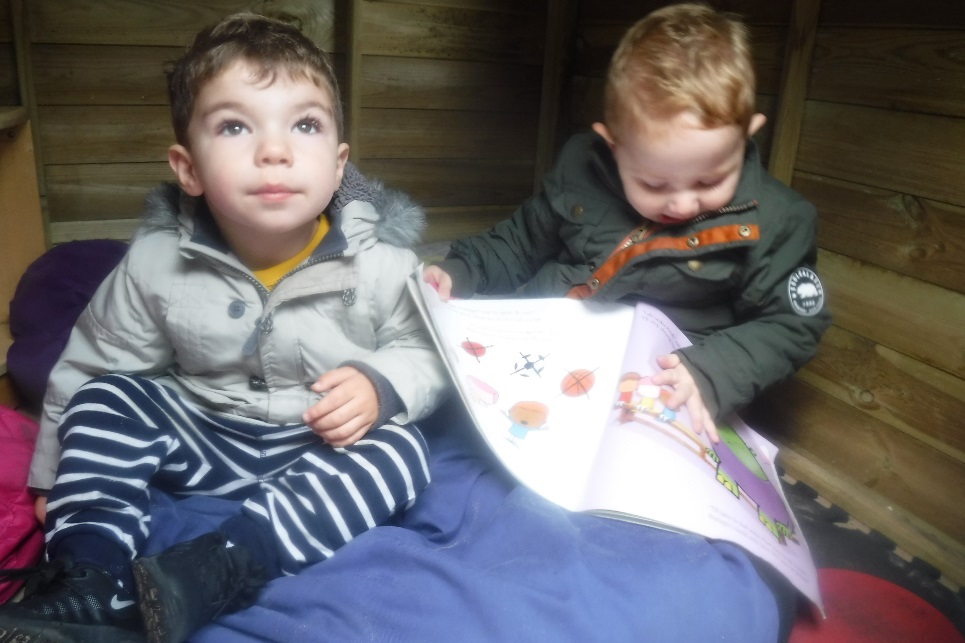 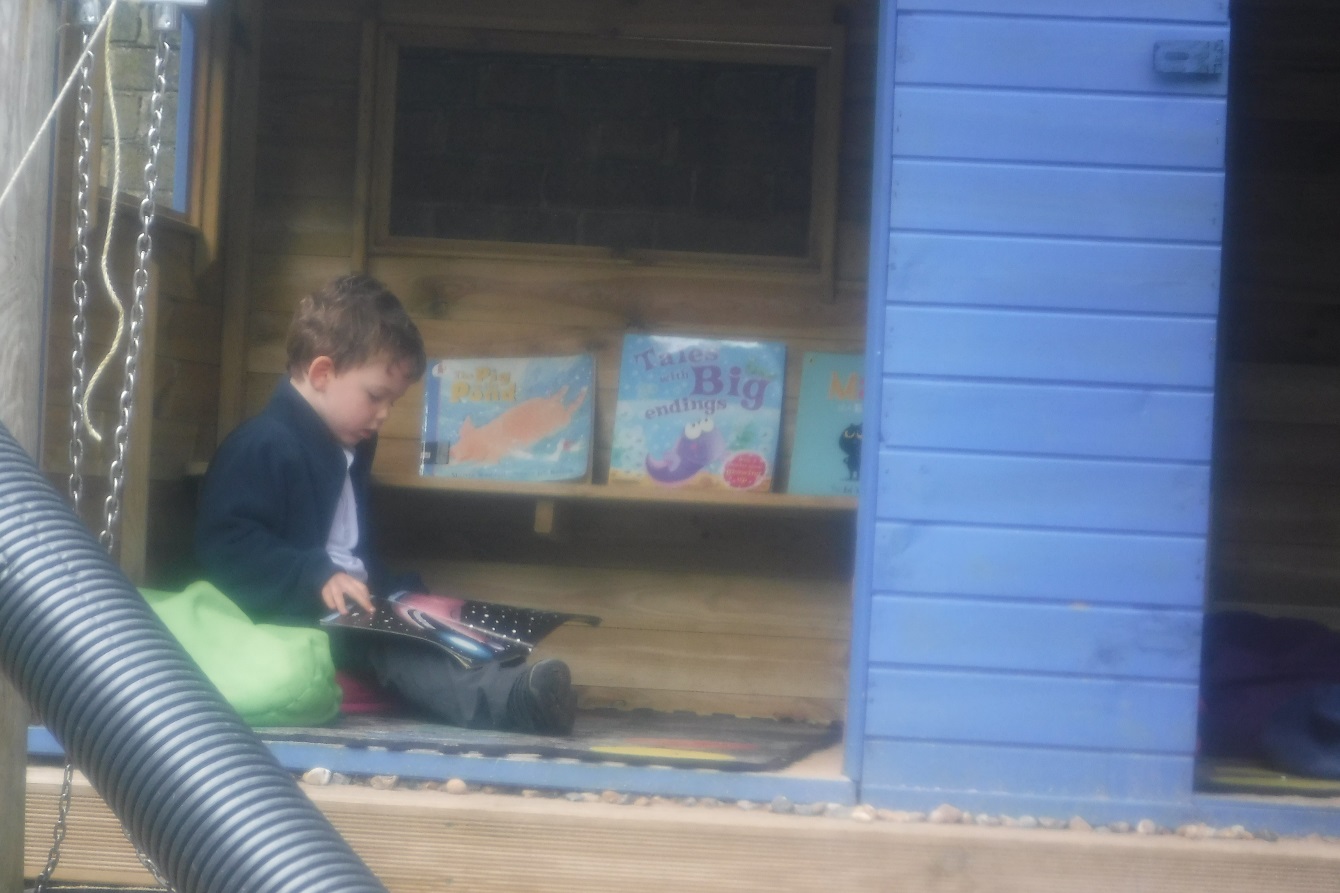 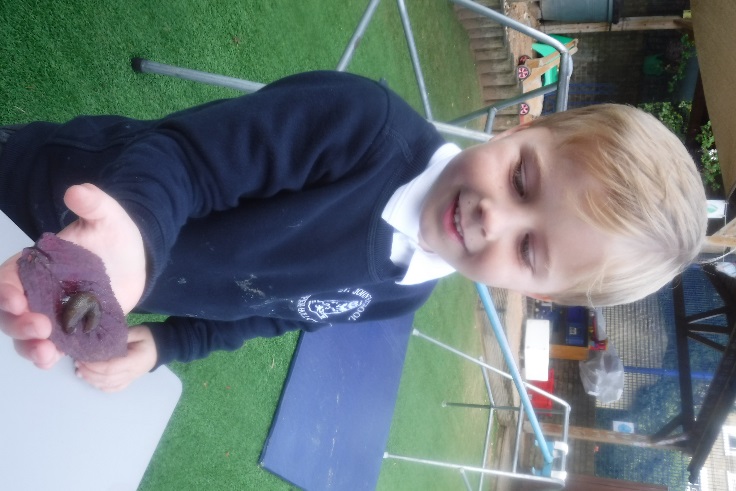 Sharing stories in the reading hut.
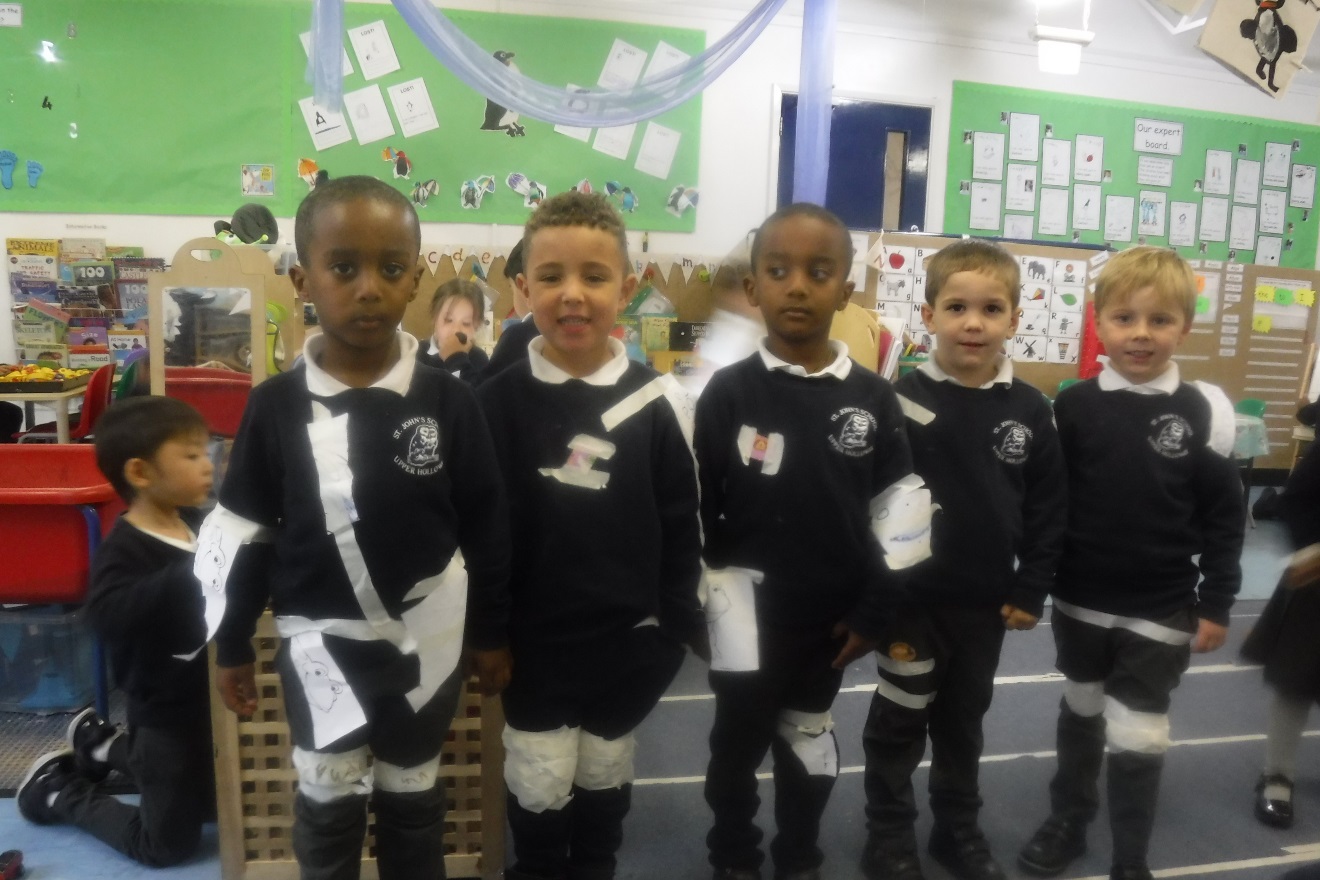 Police officers with their armour!
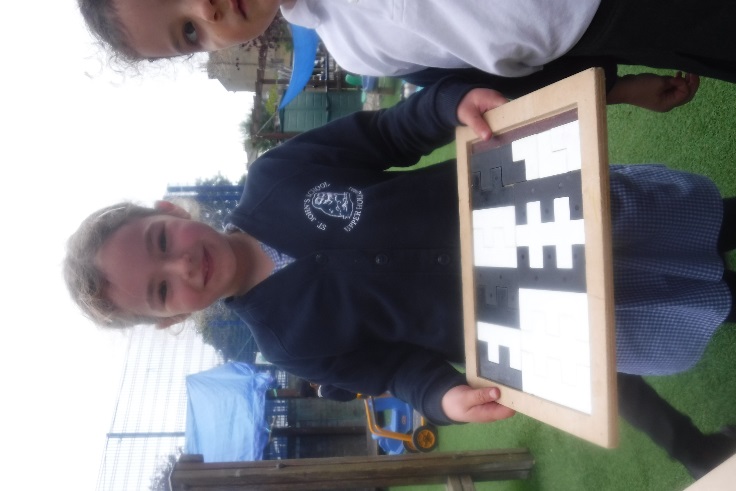 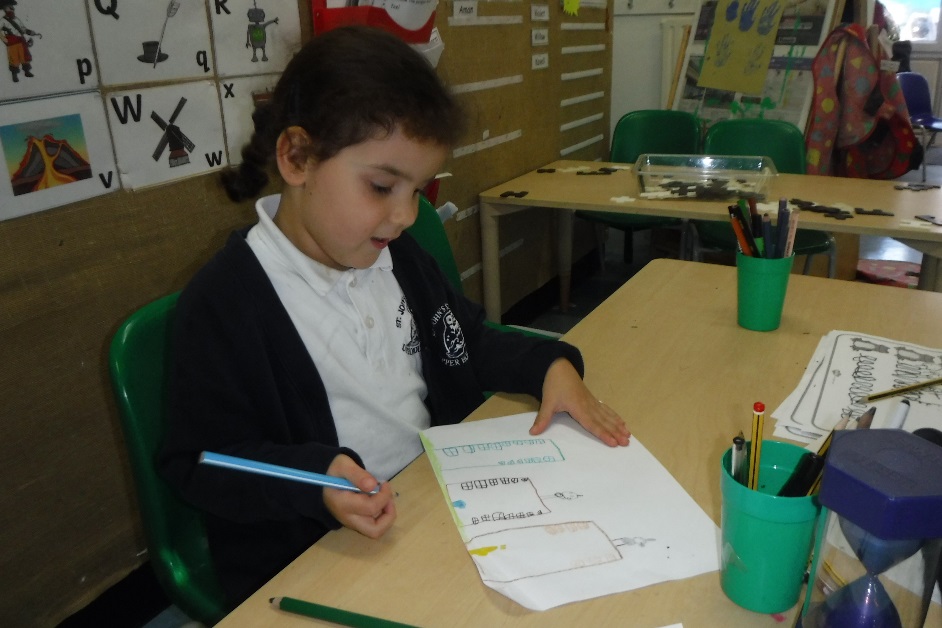 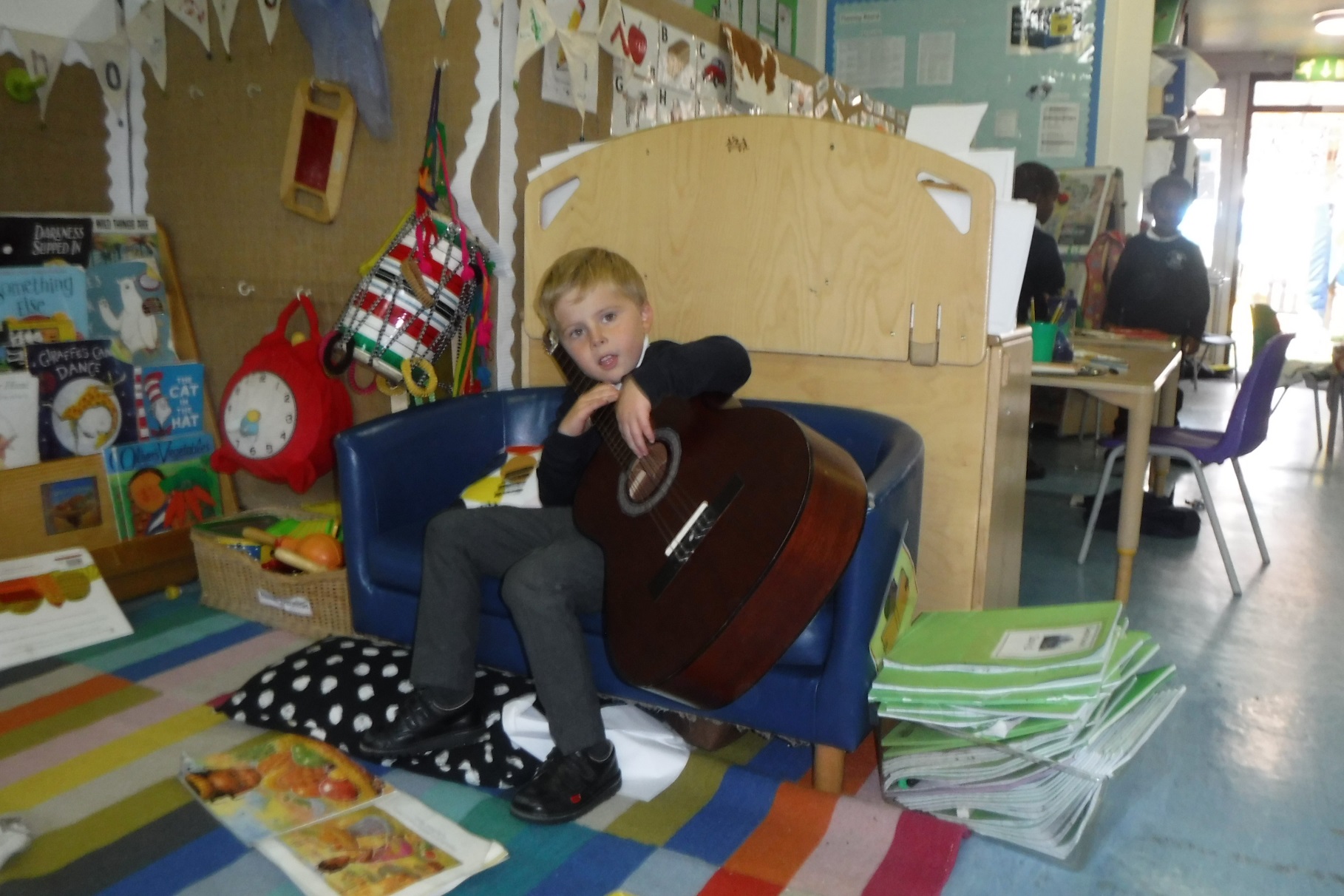 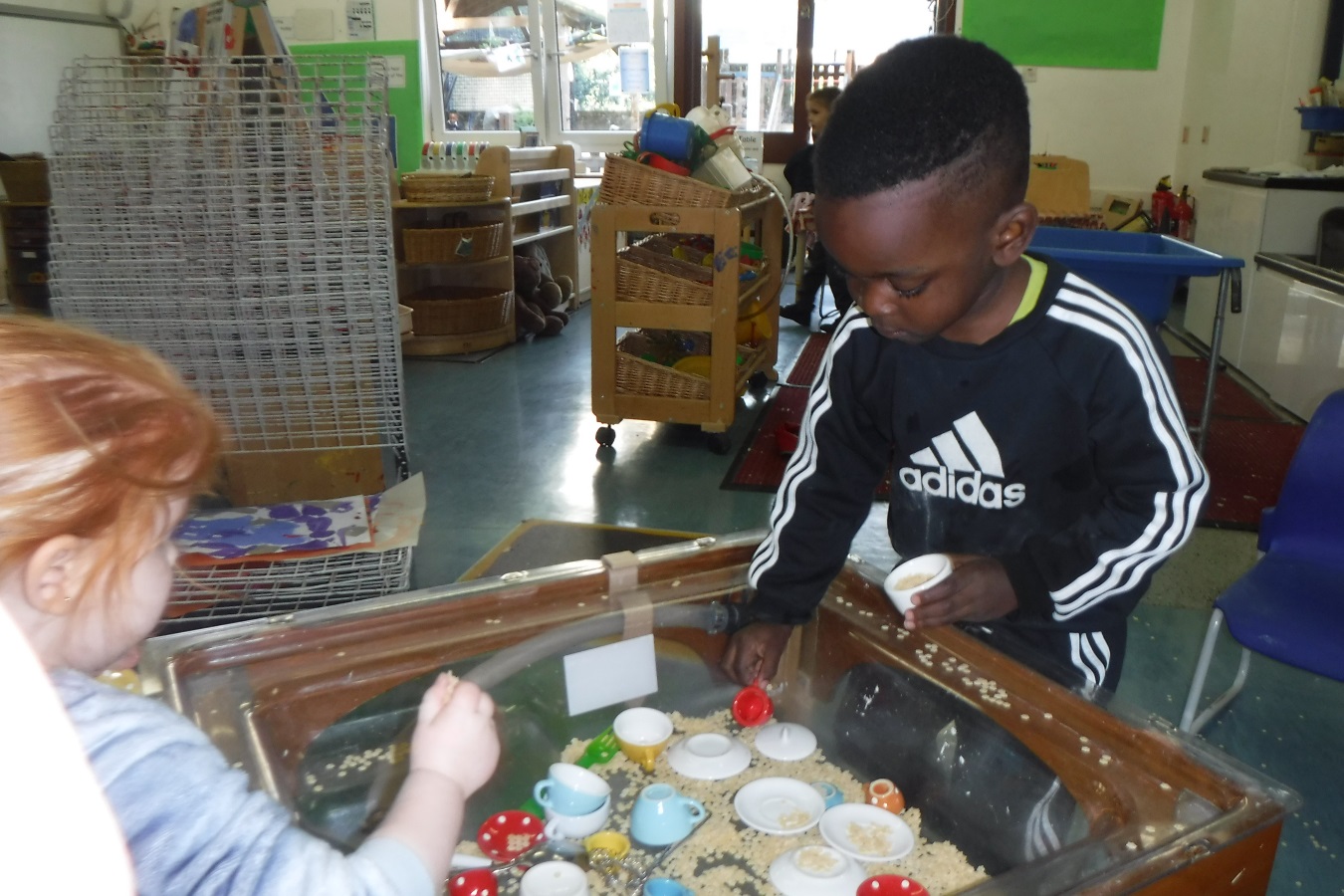 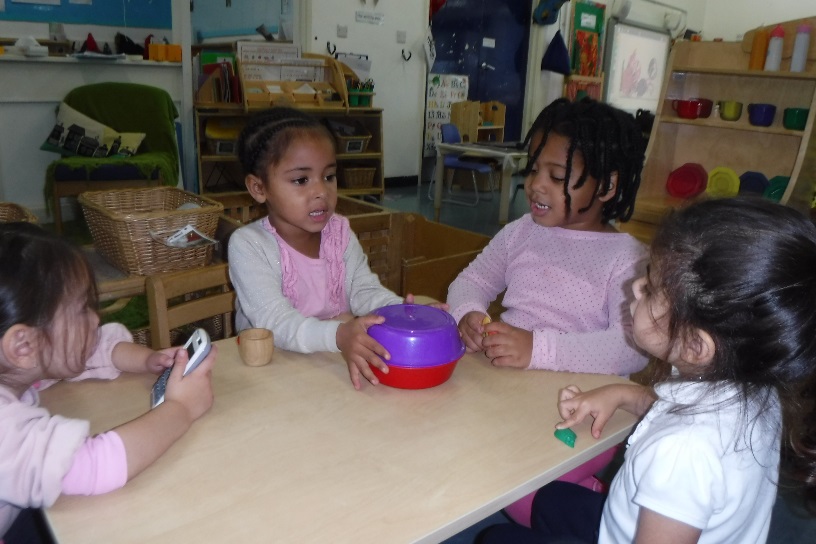 What else did you learn about this week?
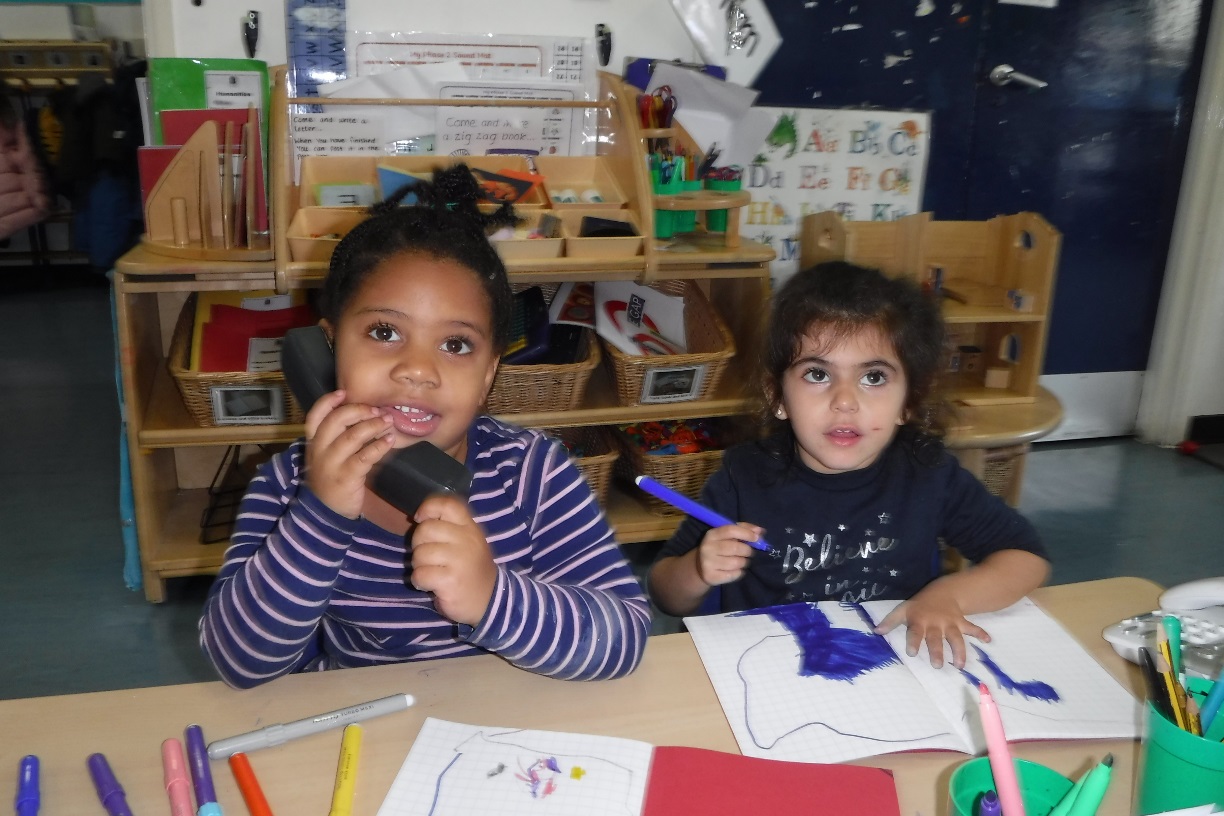 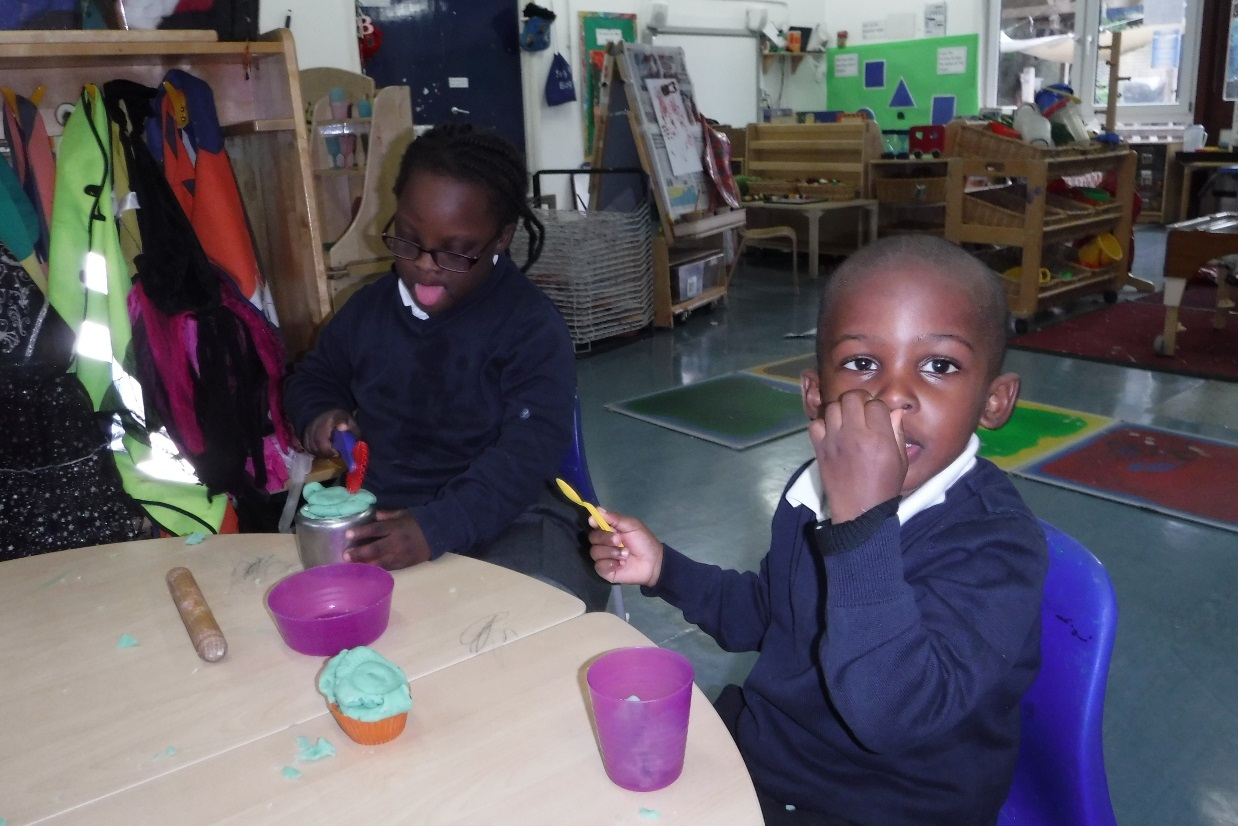 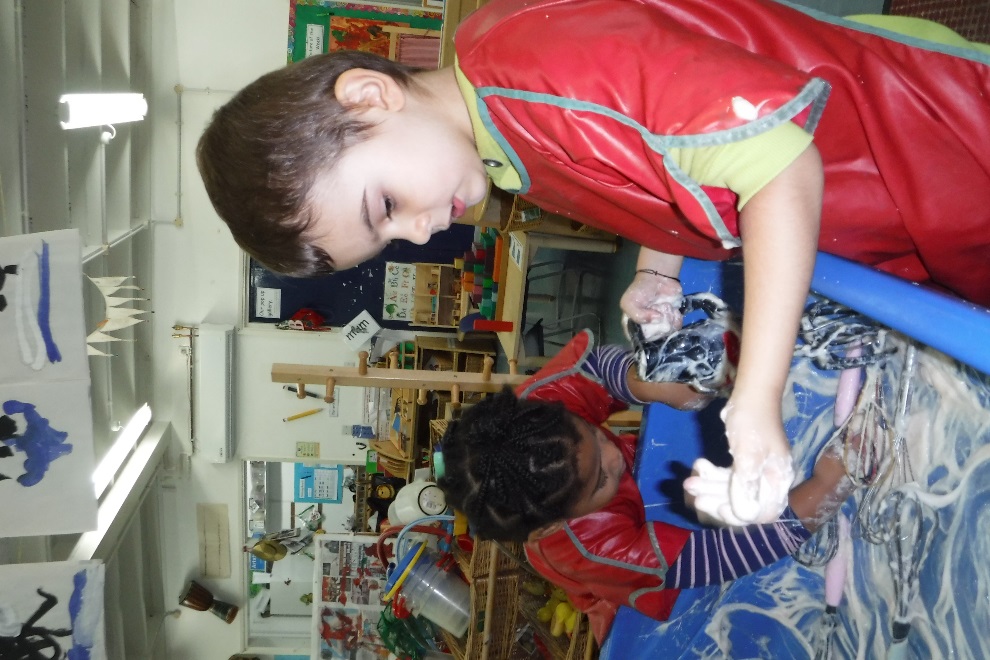 Please remember that school is closed next week for half term.  We re-open on Monday the 28th of October.  Have a great week!

Nursery parents – settling reviews will be booked the week of the 28th October.